Давайте растить, детей здоровыми!
Здоровье ребенка- превыше всего…и наша задача сохранить его.
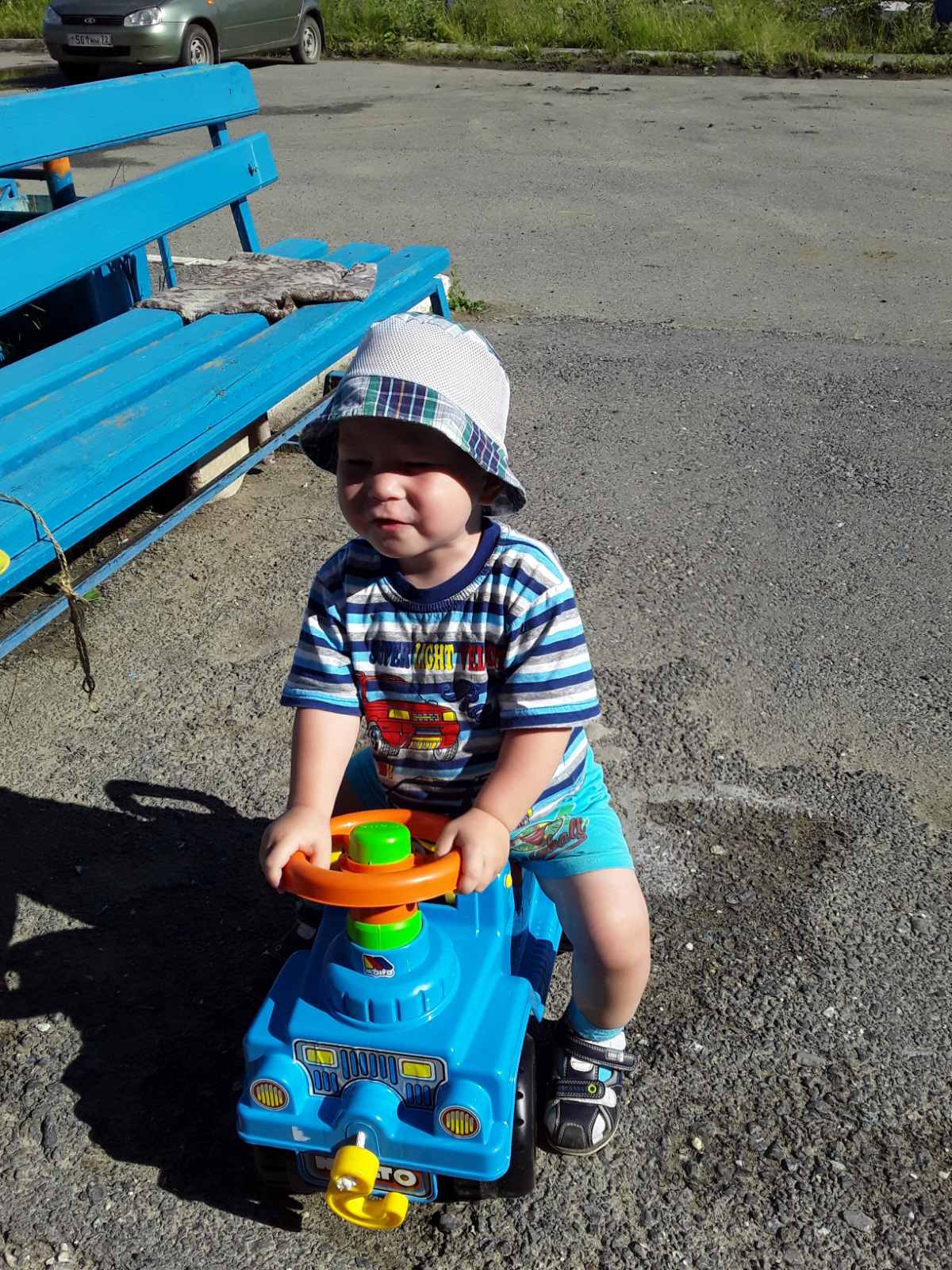 «Здоровье –неоценимое счастье в жизни   
           каждого человека и человеческого   
   общества. Слово «здоровье», как и слова   
          «красота», «любовь», «радость», 
  принадлежат к тем немногим понятиям,  
            значение которых знают все.»
	Согласно определению Всемирной   
               организации здравоохранения
          «Здоровье – это состояние полного   
   физического, умственного, психического и 
      социального благополучия, а не только  
           отсутствие физических дефектов».
Цель здоровьесберегающих технологий 

 Обеспечение высокого уровня реального здоровья воспитанника детского сада и воспитание валеологической культуры как совокупности осознанного отношения ребенка к здоровью и жизни человека, знаний о здоровье и умений оберегать, поддерживать и сохранять его, валелогической компетентности, позволяющей дошкольнику самостоятельно и эффективно решать задачи здорового образа жизни и безопасного поведения, задачи, связанные с оказанием элементарной медицинской, психологической самопомощи и помощи. 

 Эффективность позитивного воздействия на здоровье детей различных оздоровительных мероприятий, составляющих здоровьесберегающую технологию, определяется не столько качеством каждого из этих приемов и методов, сколько их грамотной “встроенностью” в общую систему, направленную на благо здоровья детей и педагогов и отвечающую единству целей и задач. При этом семья является активным участником воспитательно-образовательного процесса в ДОУ.
Вся семья вместе и душа на месте.
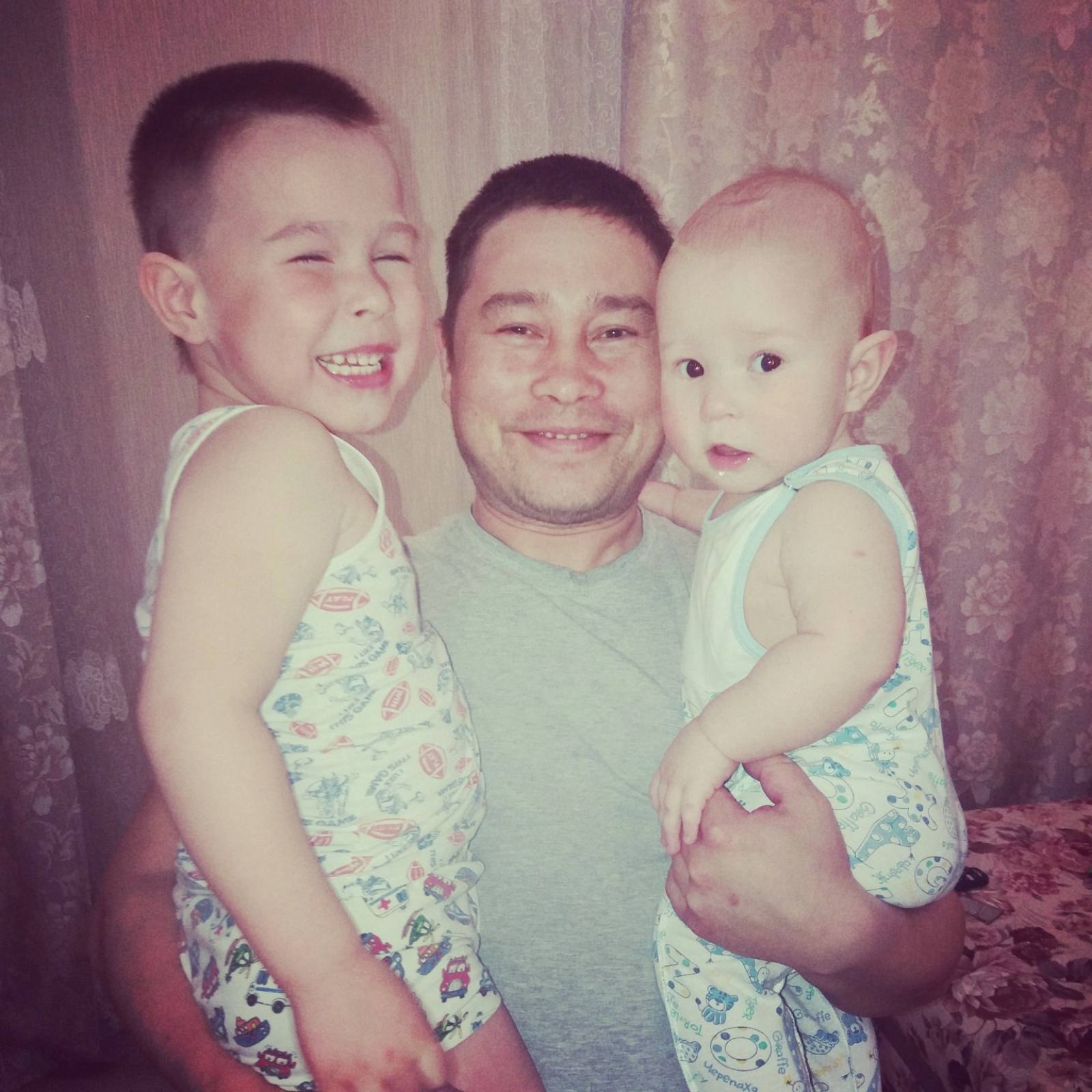 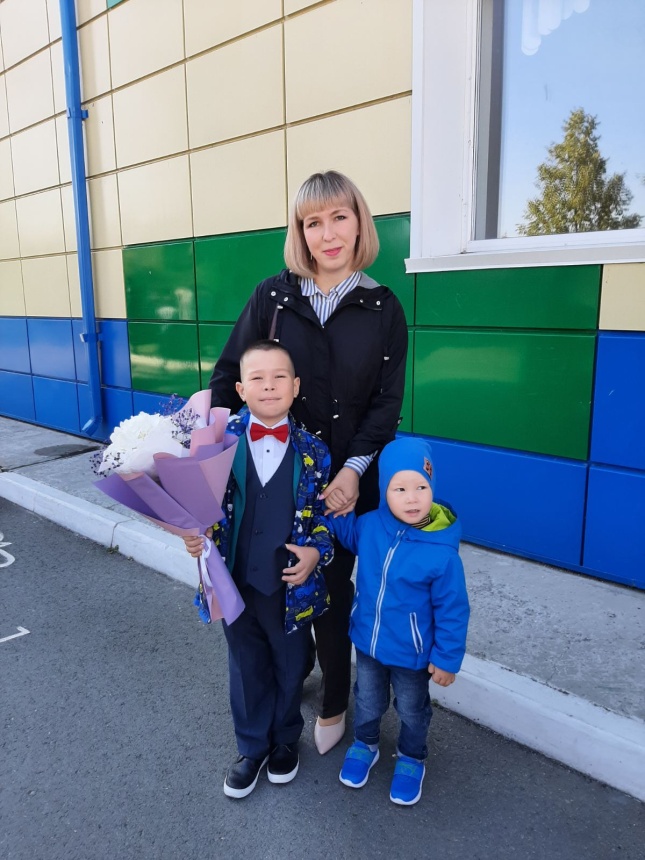 Вода-это сила, Вода-это слабость, Вода-это жизнь для всех нас.
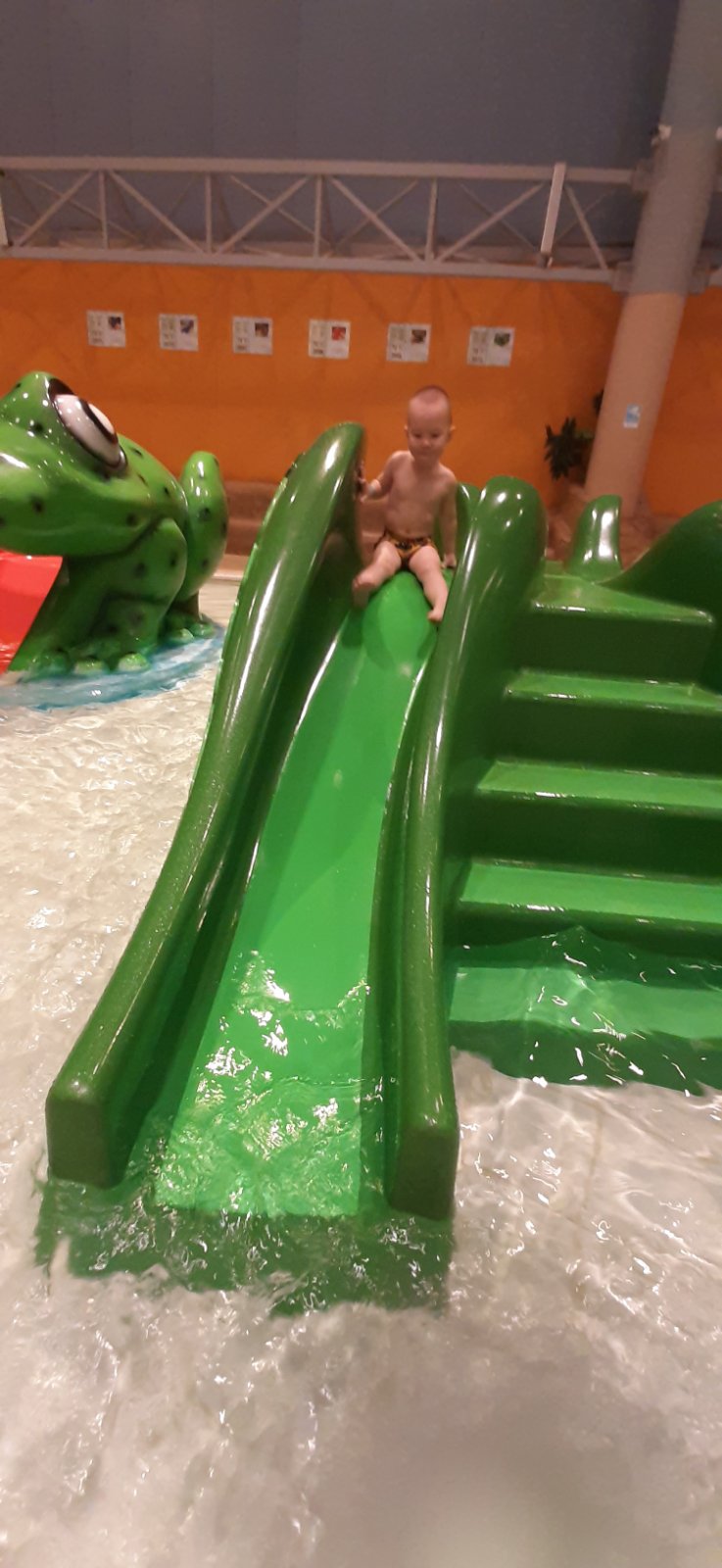 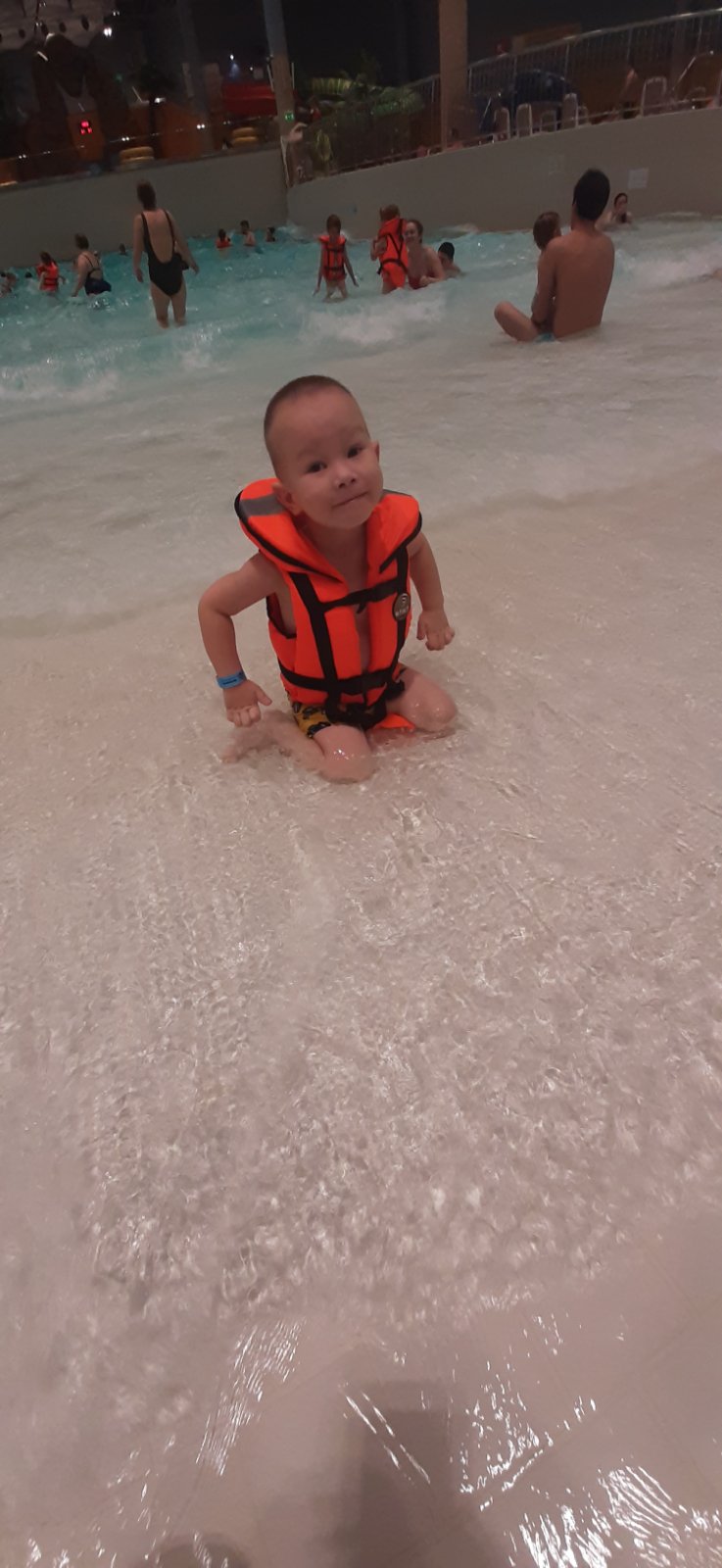 На прогулку мы вдвоём вместе с братом                             пойдём!
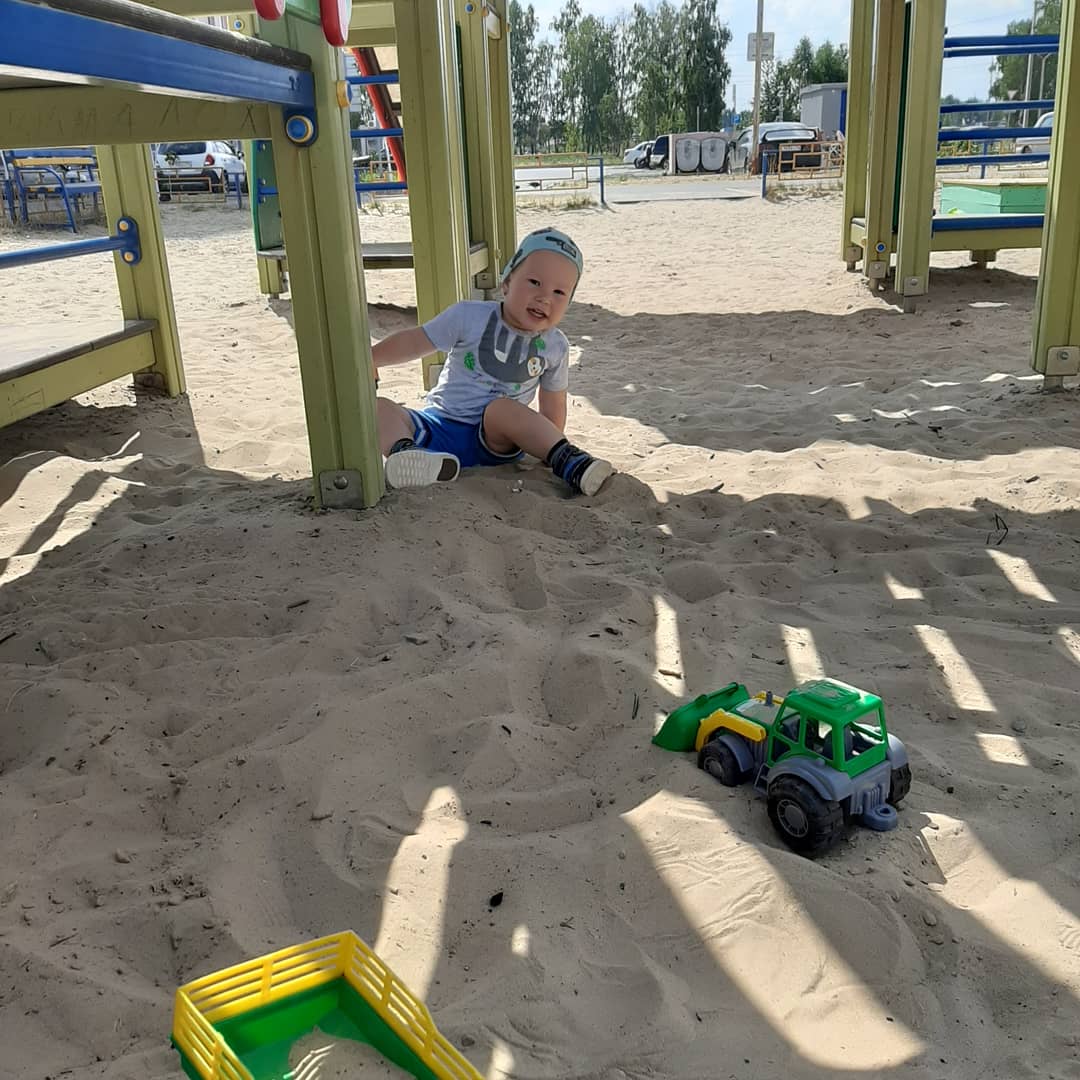 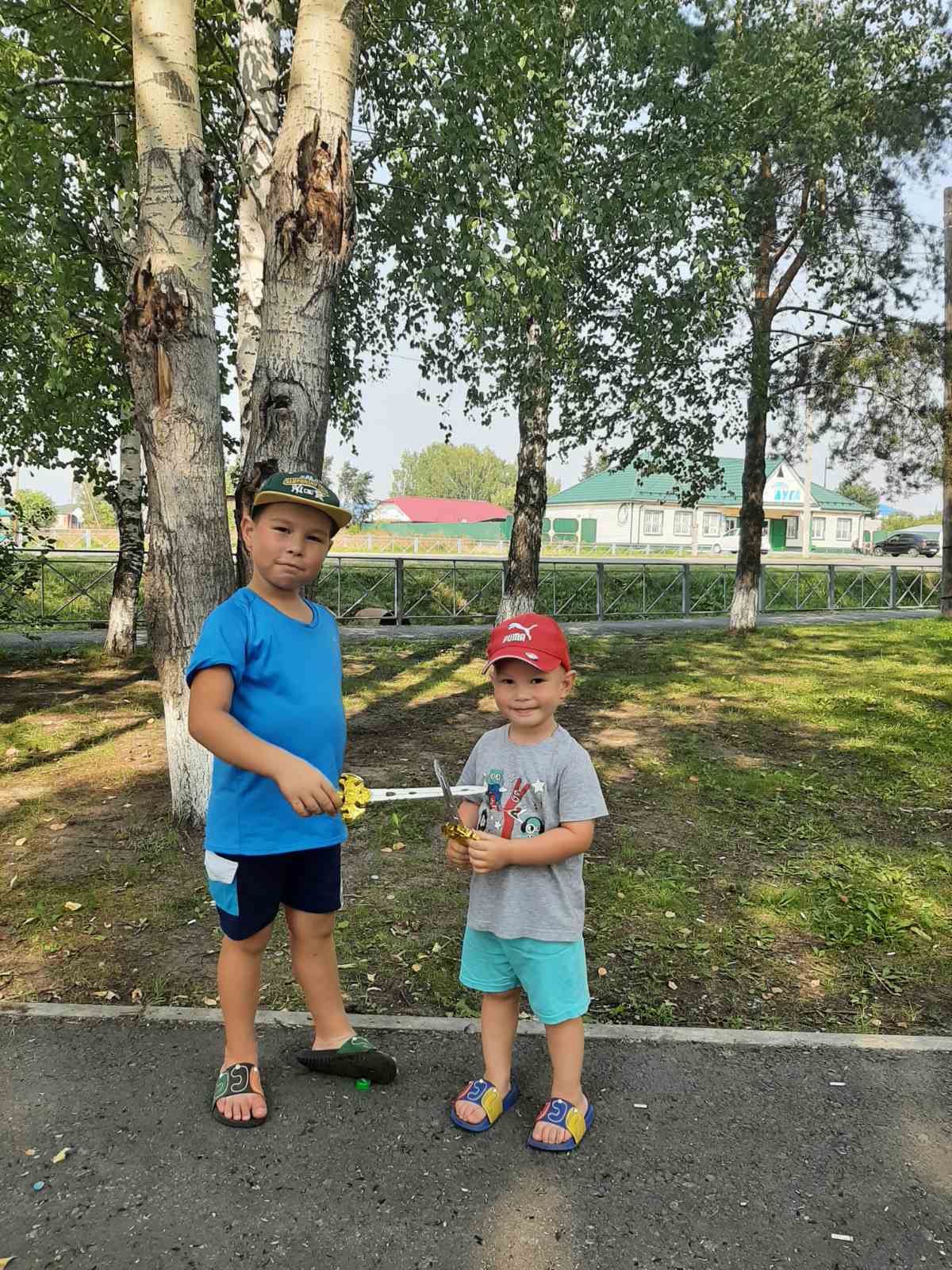 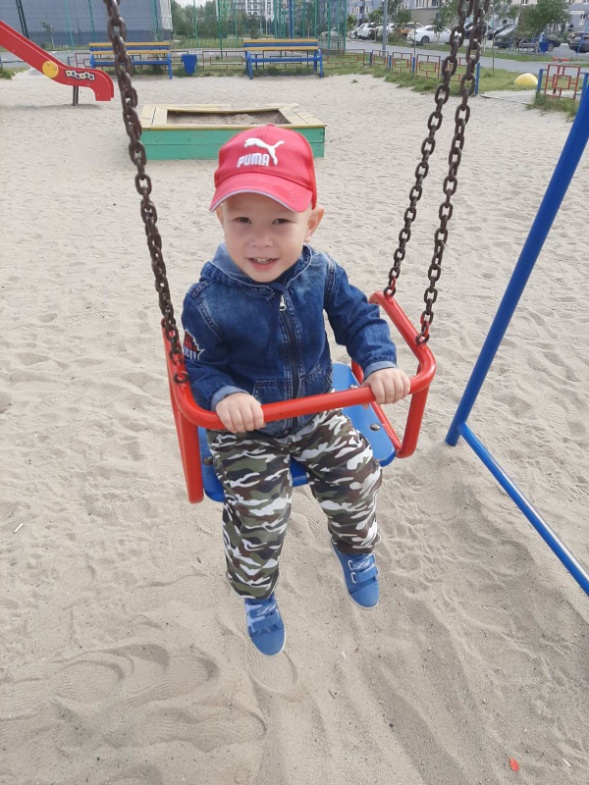 Морозный воздух щиплет руки.                    Залезает в рукава,            Но спешить домой не стоит.            Ведь кругом прекрасно так.
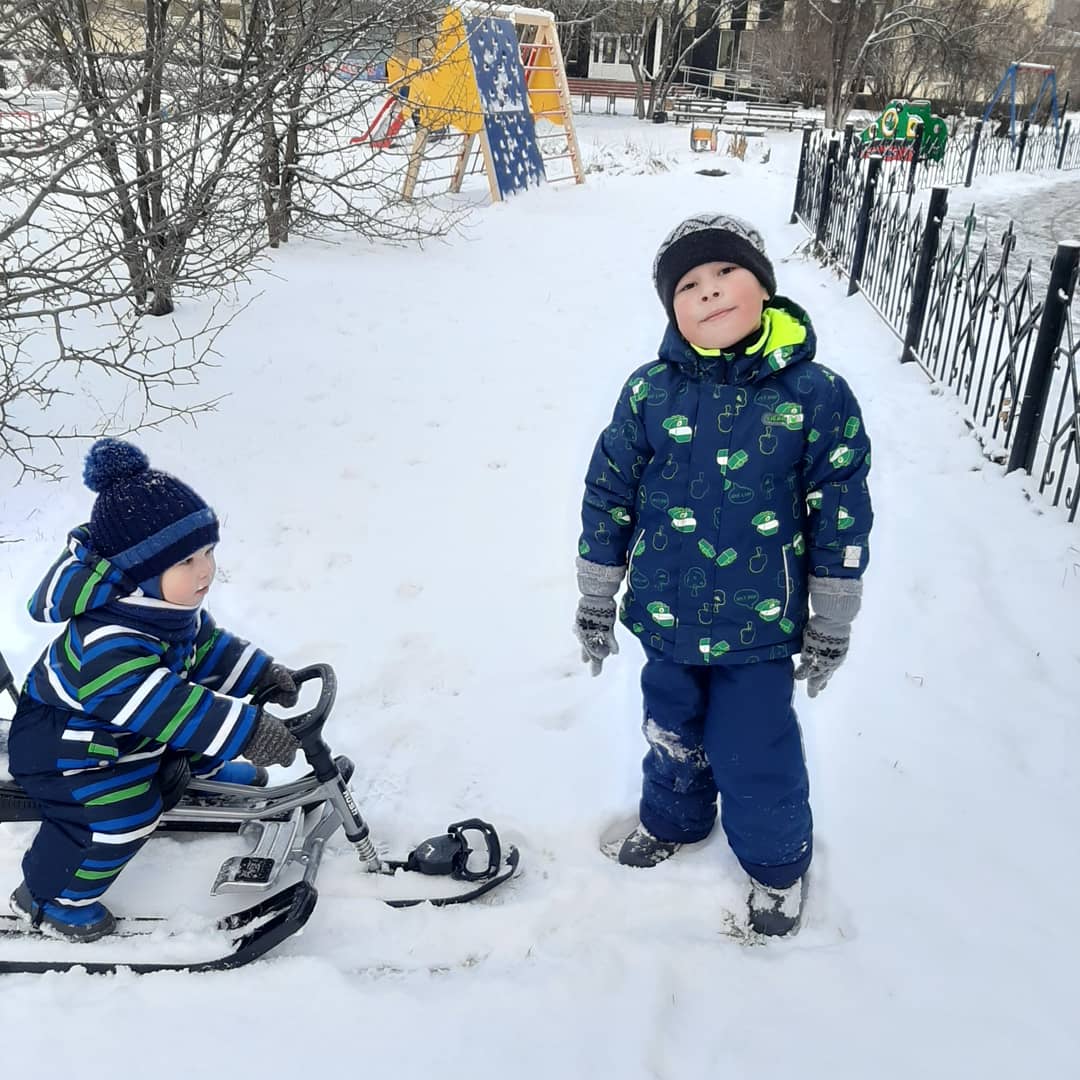 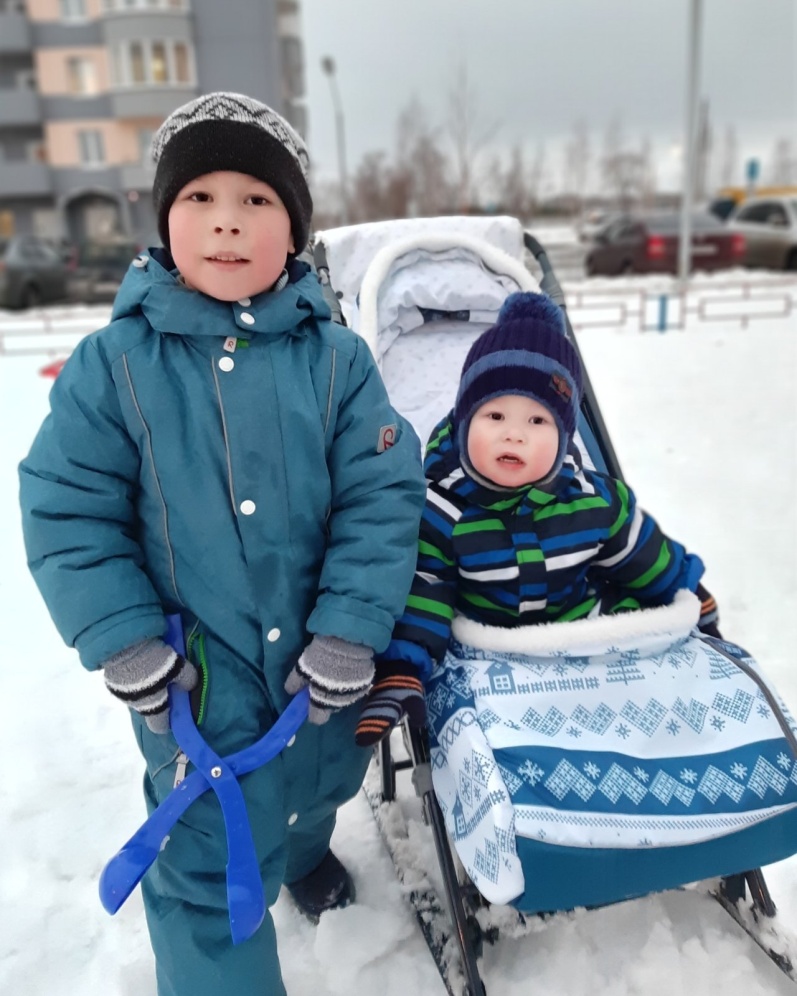 С братом долго мы гуляли и немножечко                                                                       устали,   Мы немного отдохнём и опять гулять пойдём!
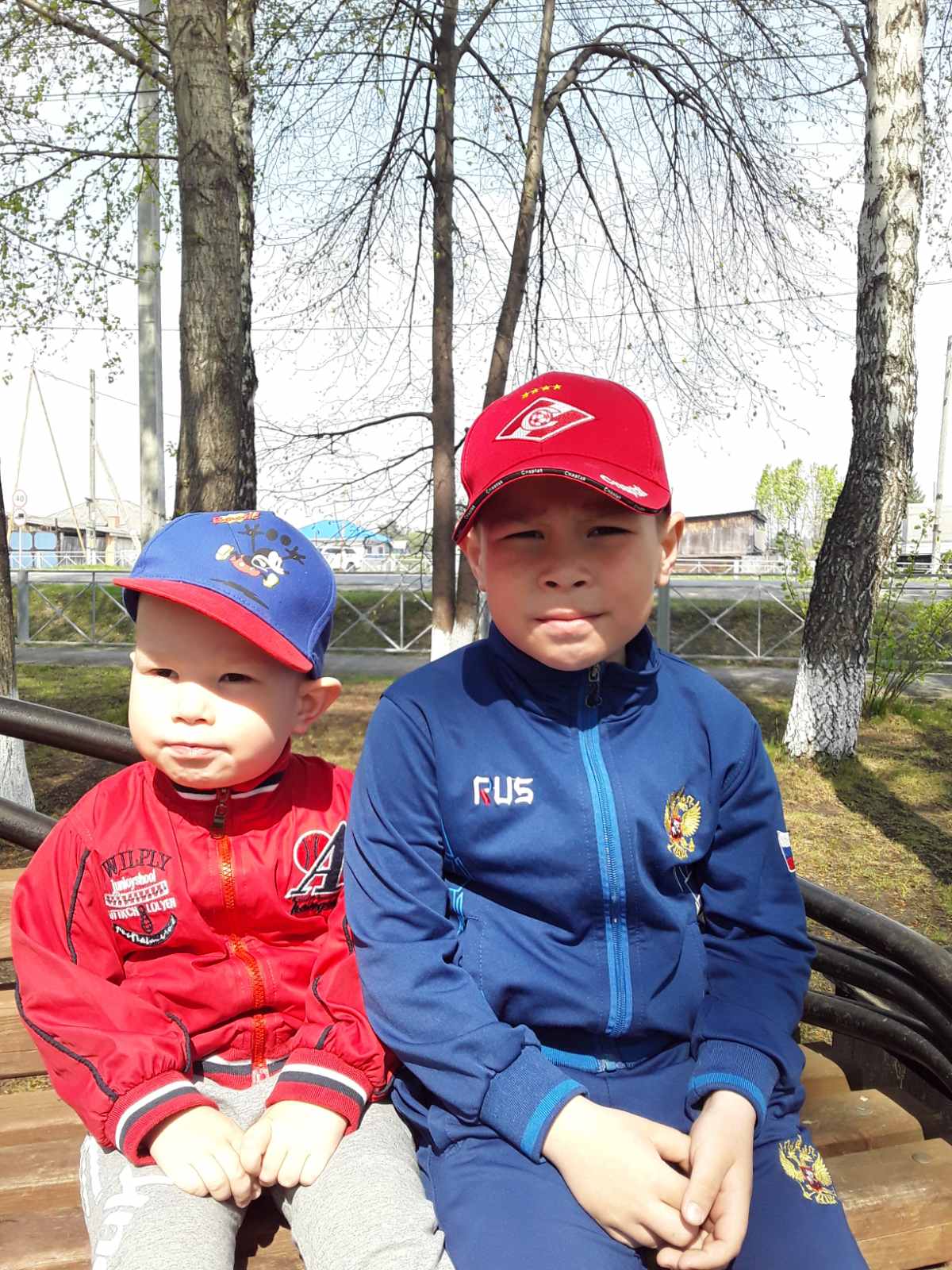 Я расту и транспорт тоже,Ещё немного подрасту с велосипедом                                                             задружу.
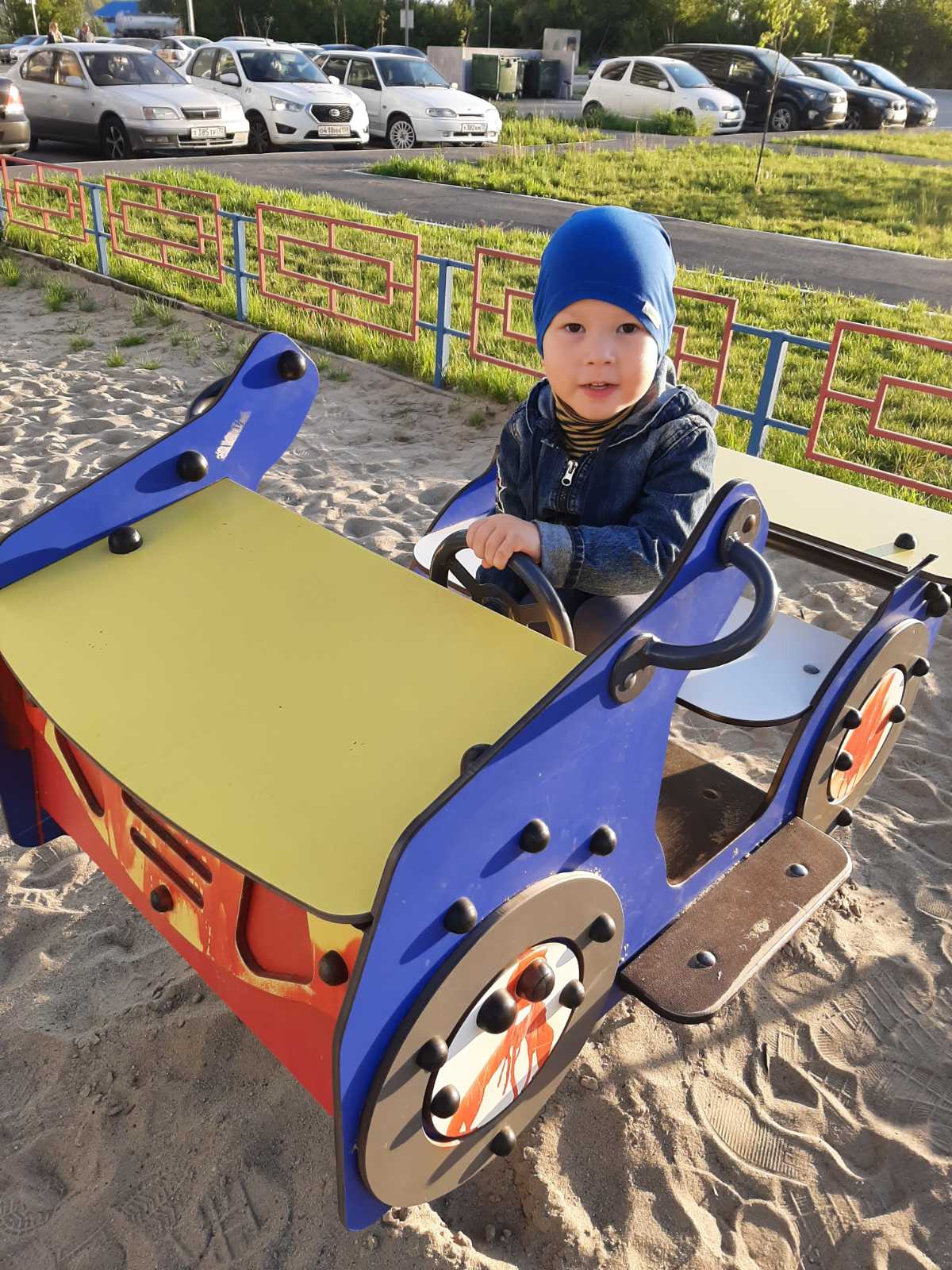 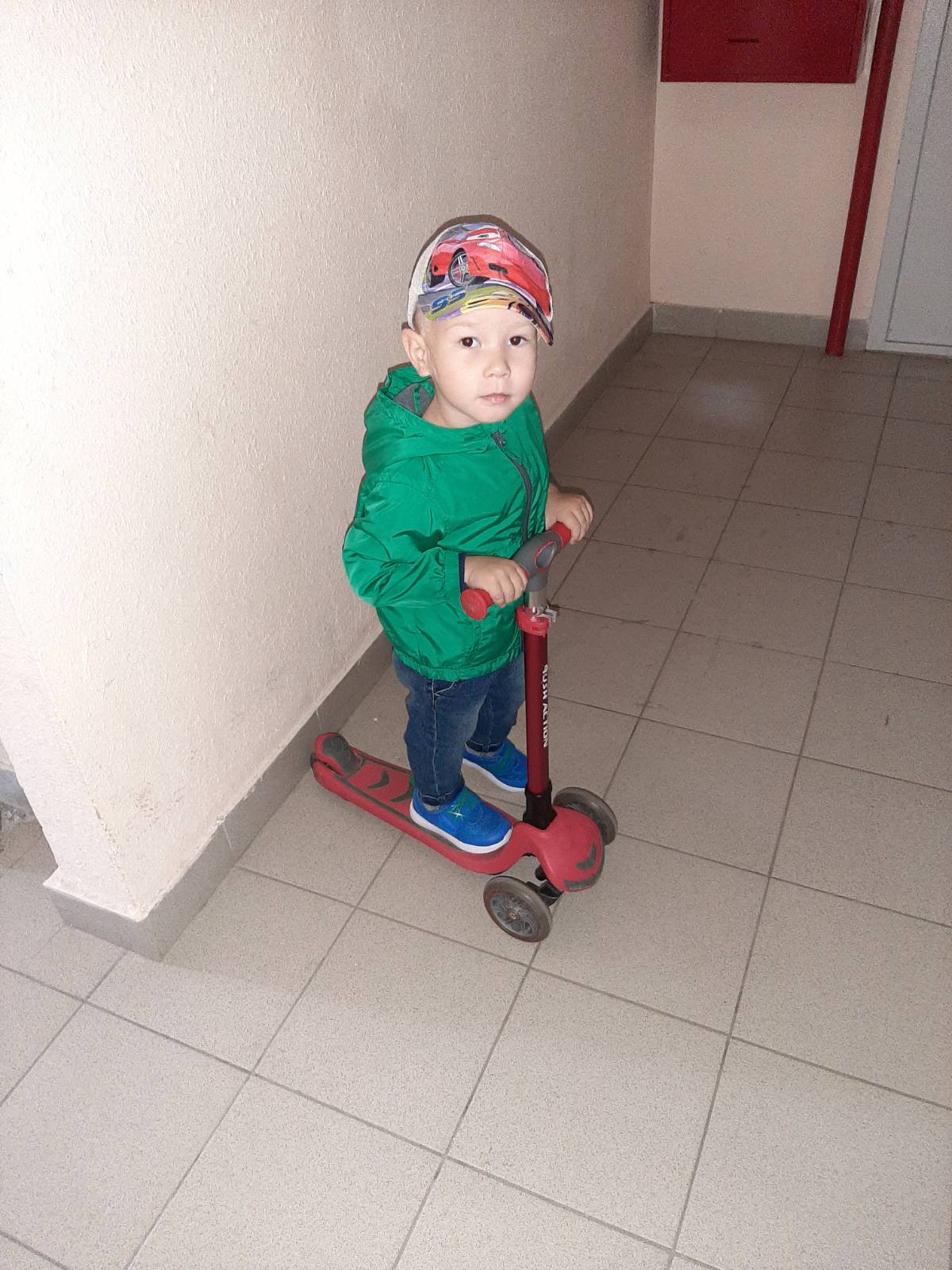 От здорового питания щёчки аж румянятся.                Надо кушать много каши,              Пить кефир и простоквашу,                И не забывай про супчик,                 Будешь ты здоров, голубчик!
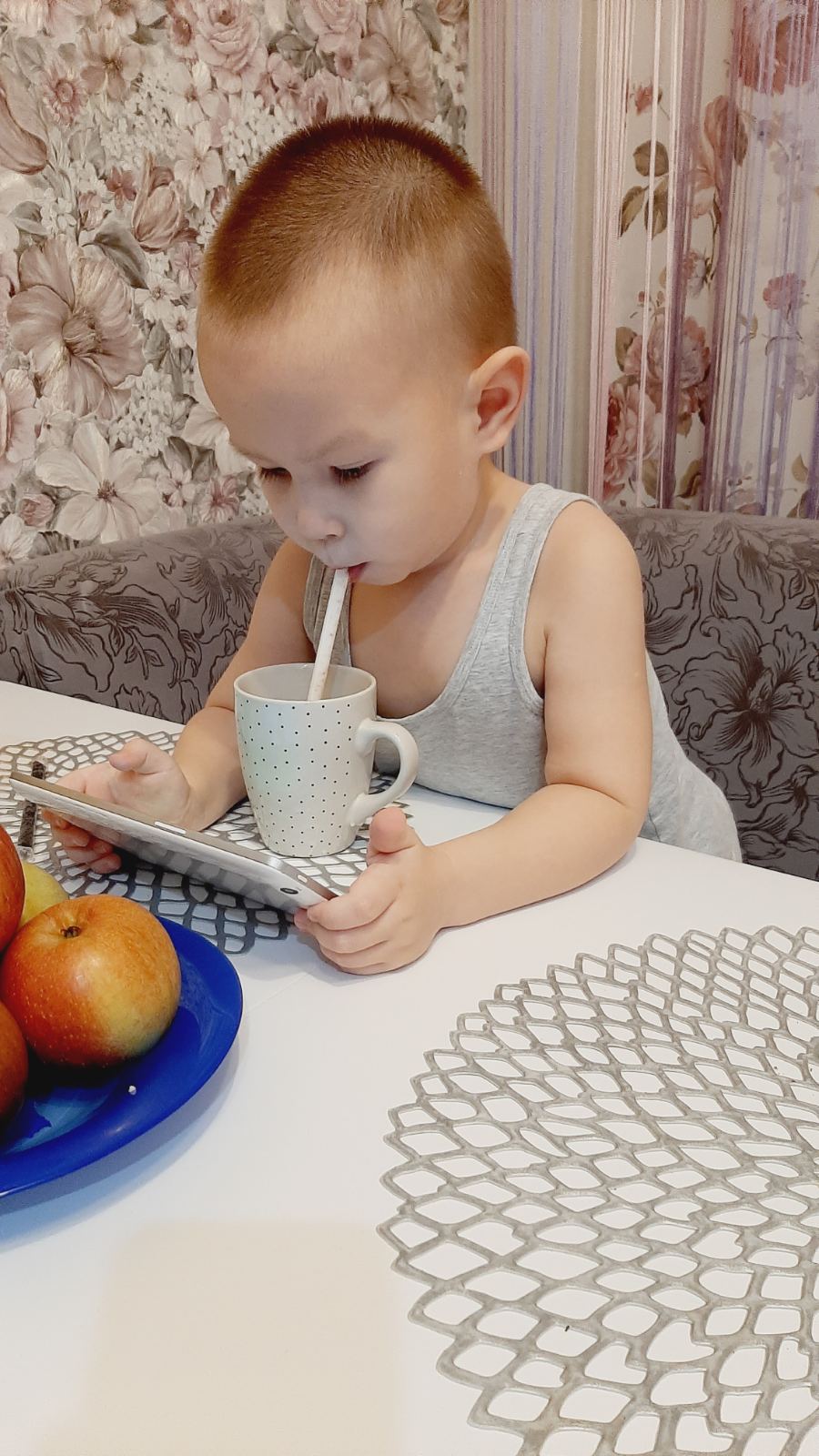 Дружно всей семьёй гуляем                        и на море отдыхаем.
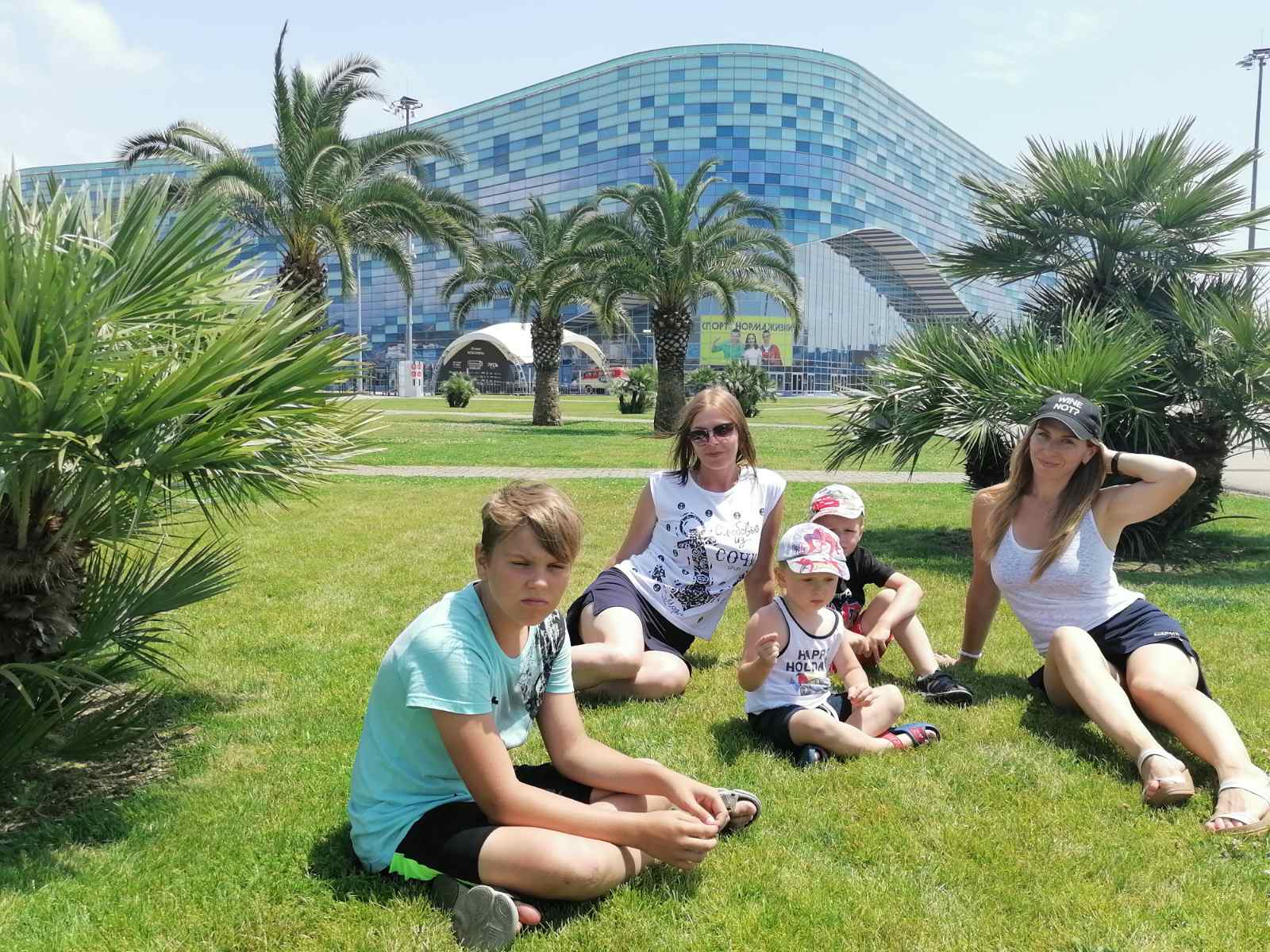 Солнце, воздух и вода наши               лучшие друзья
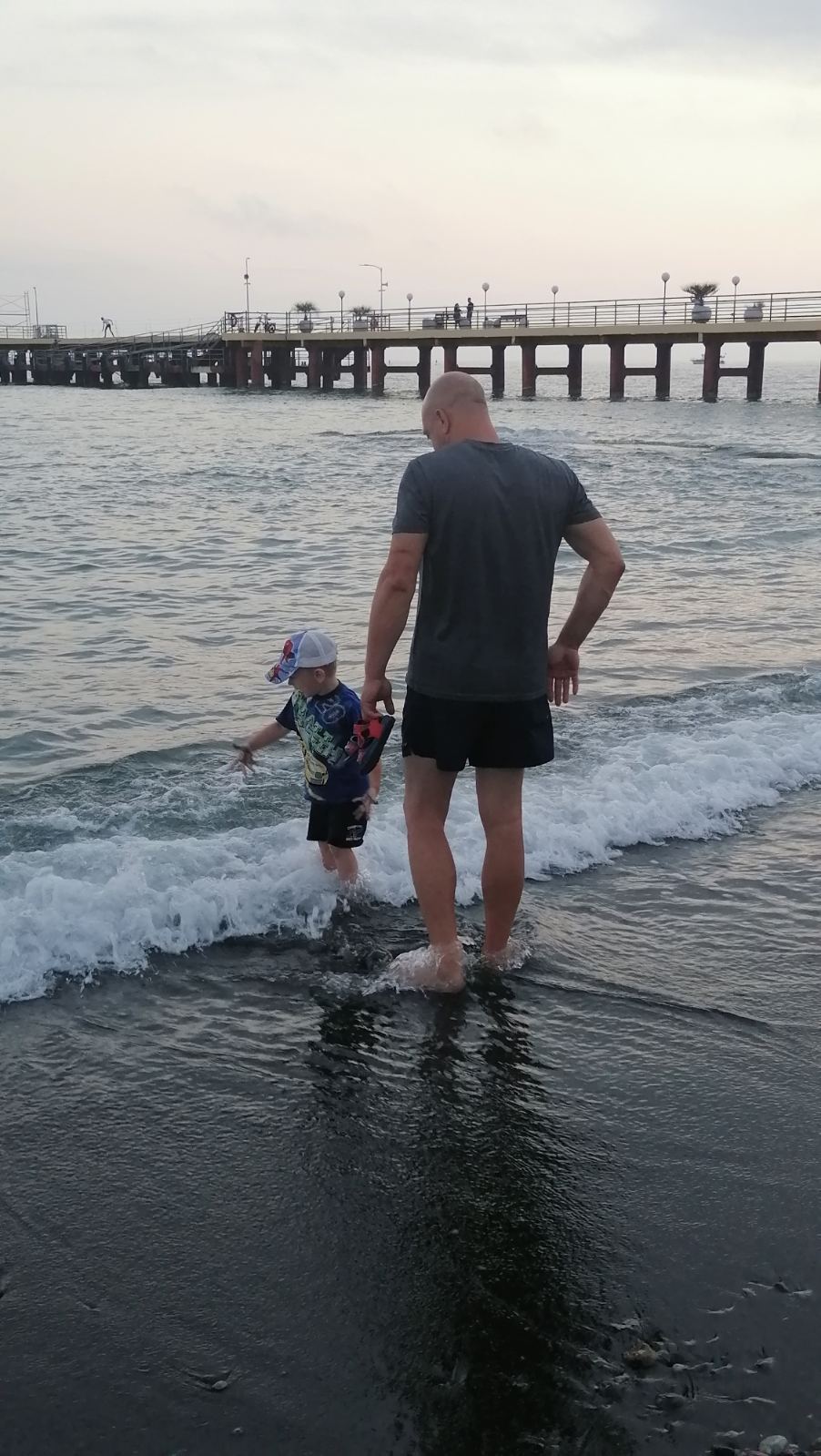 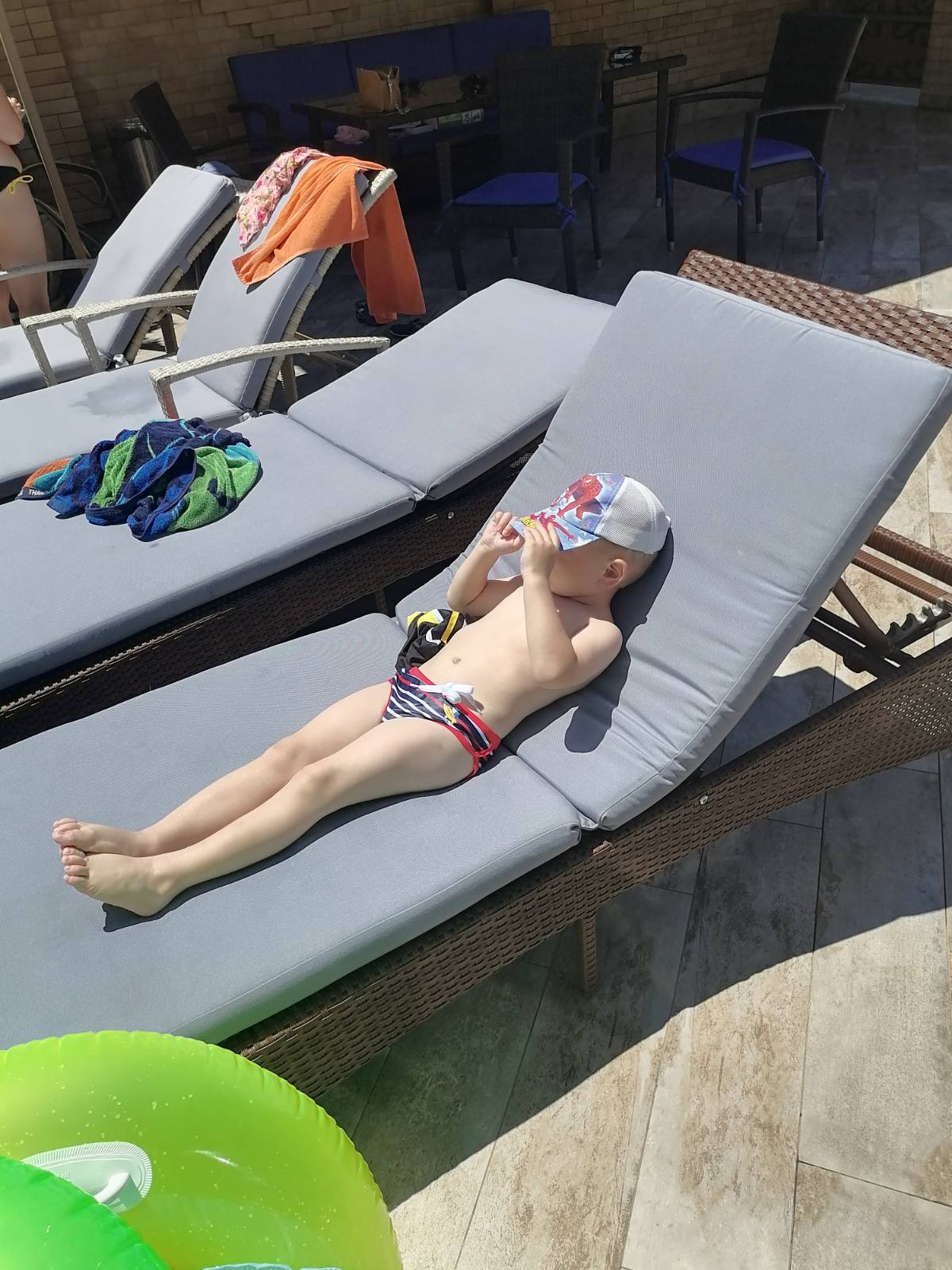 В горы вверх мы поднимались и              нисколько не устали
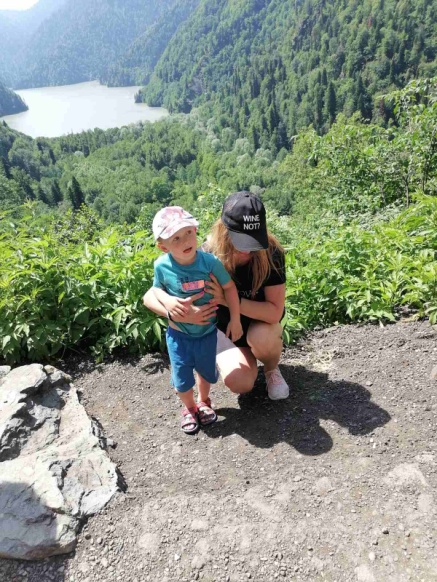 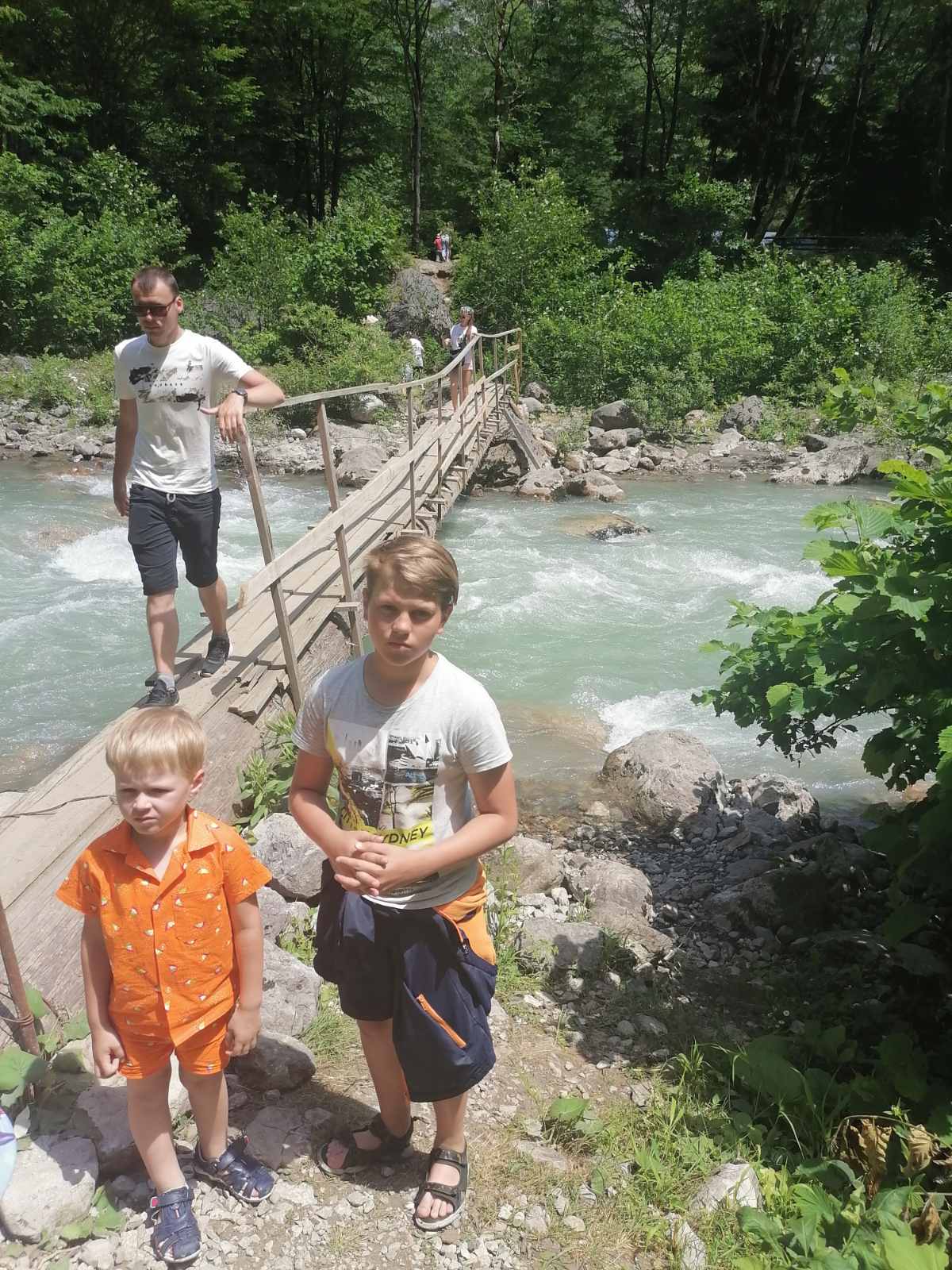 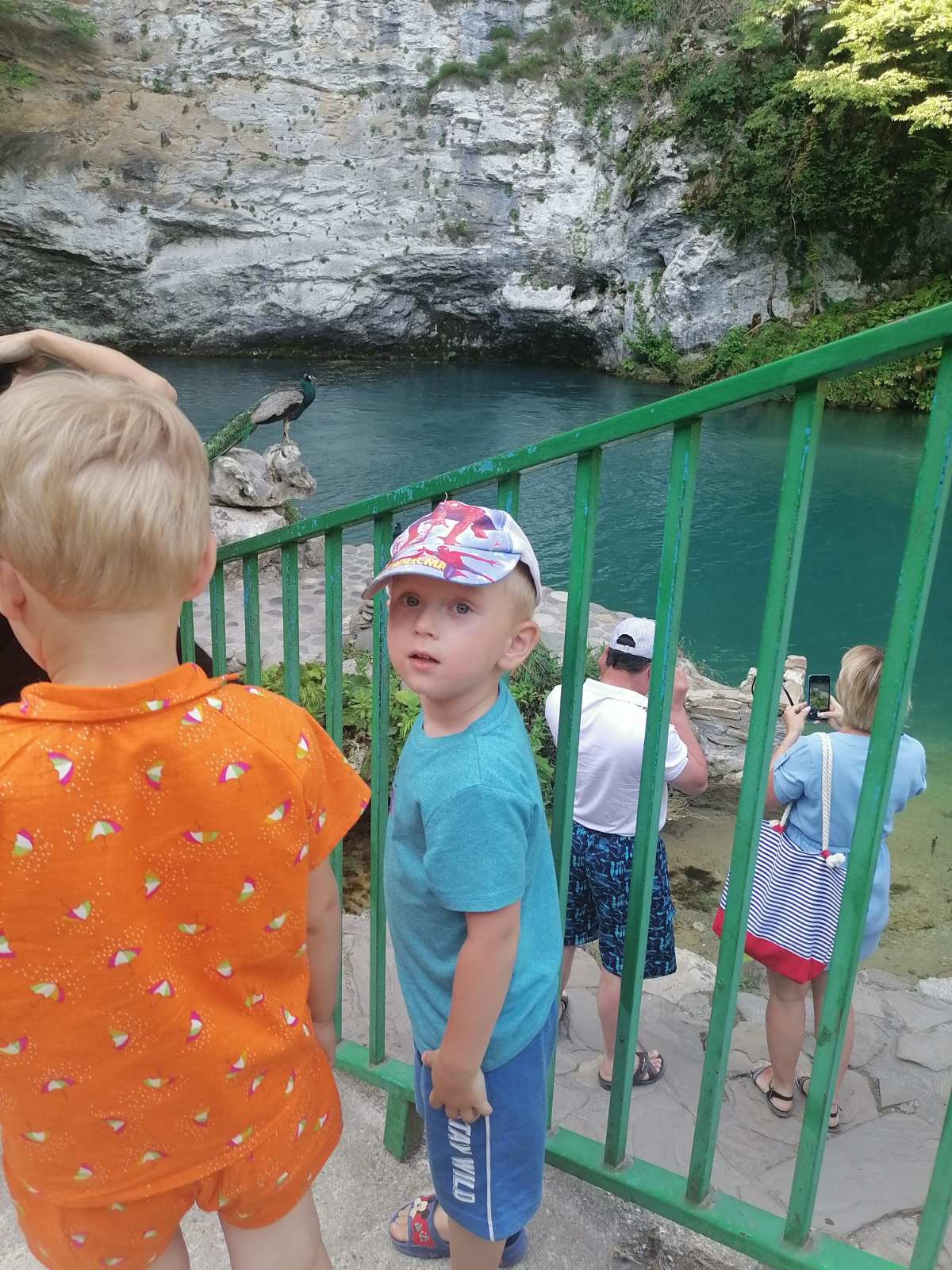 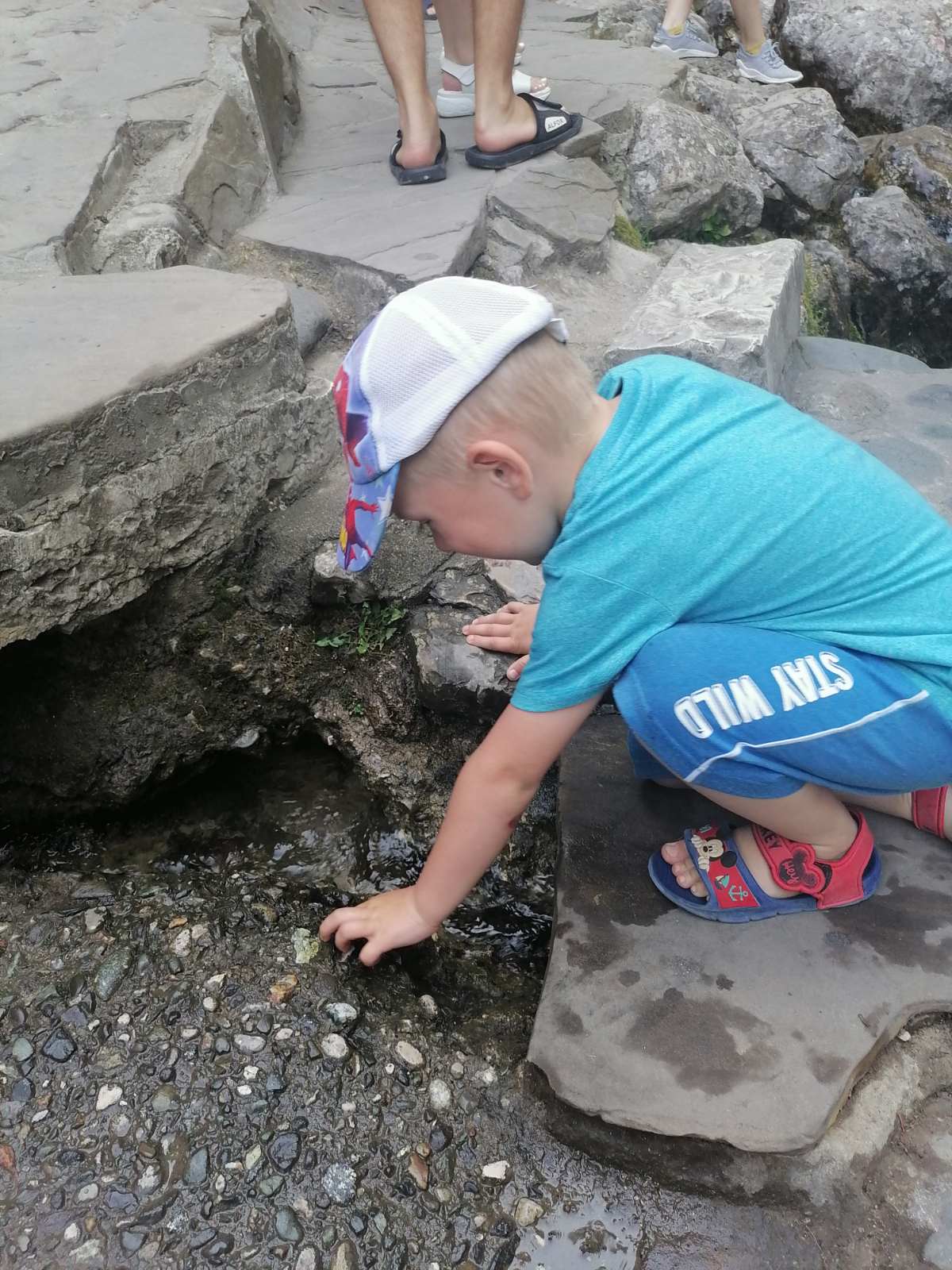 Чтобы покорять вершины,                             имейте очень много силы
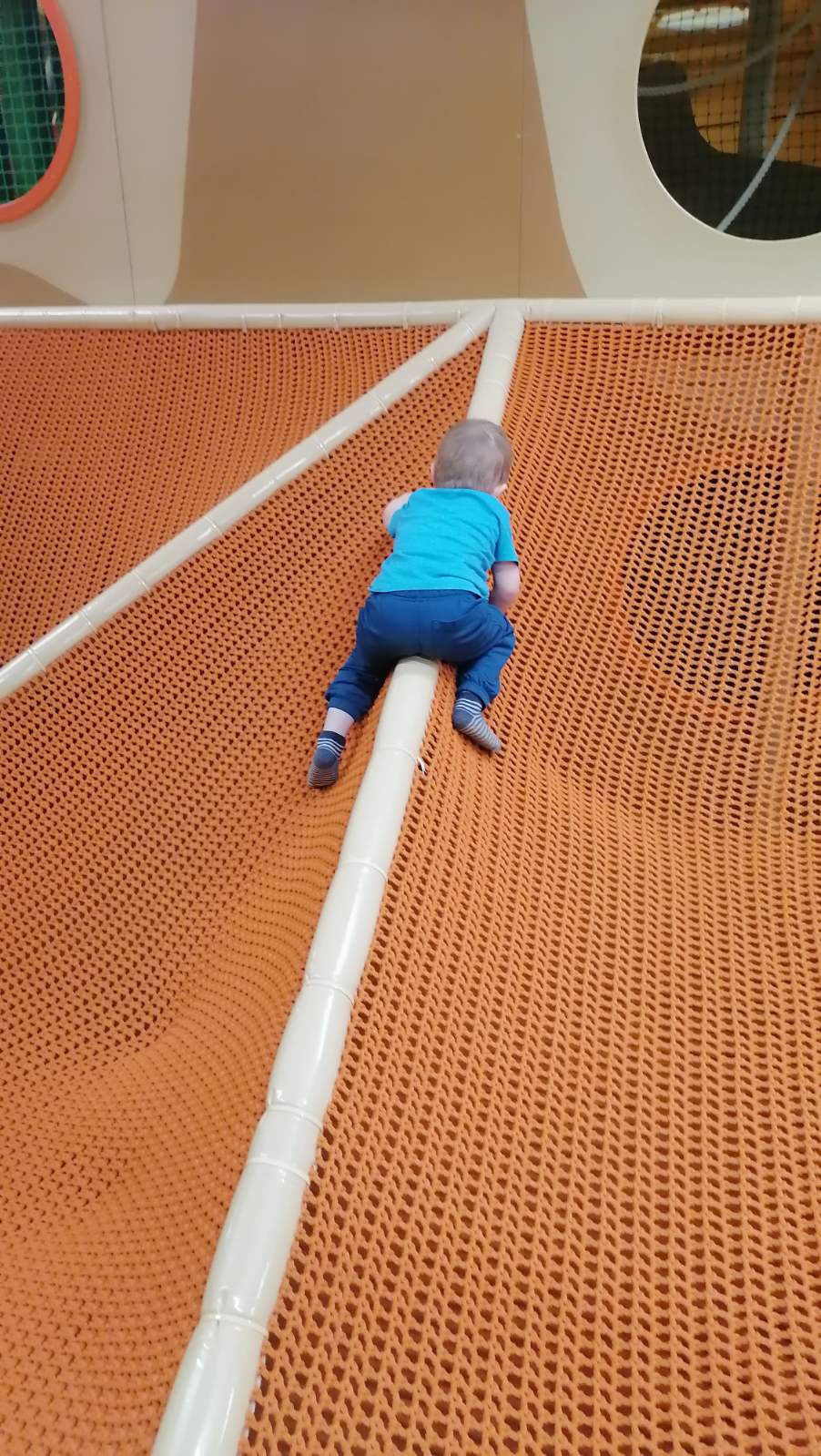 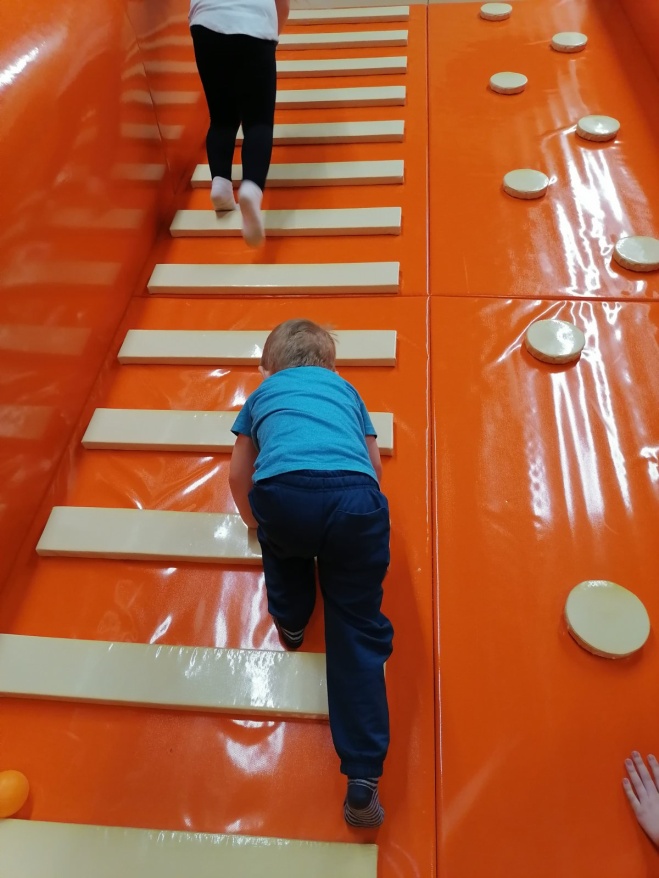 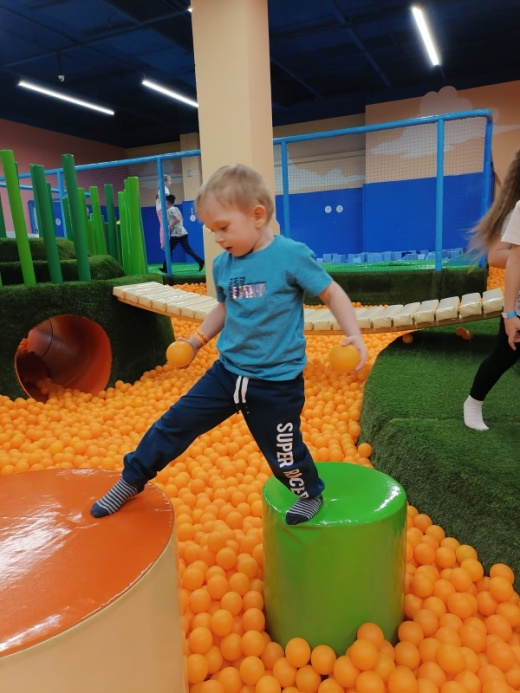 Прыгать буду как дельфин,                                ведь батут я покорил.
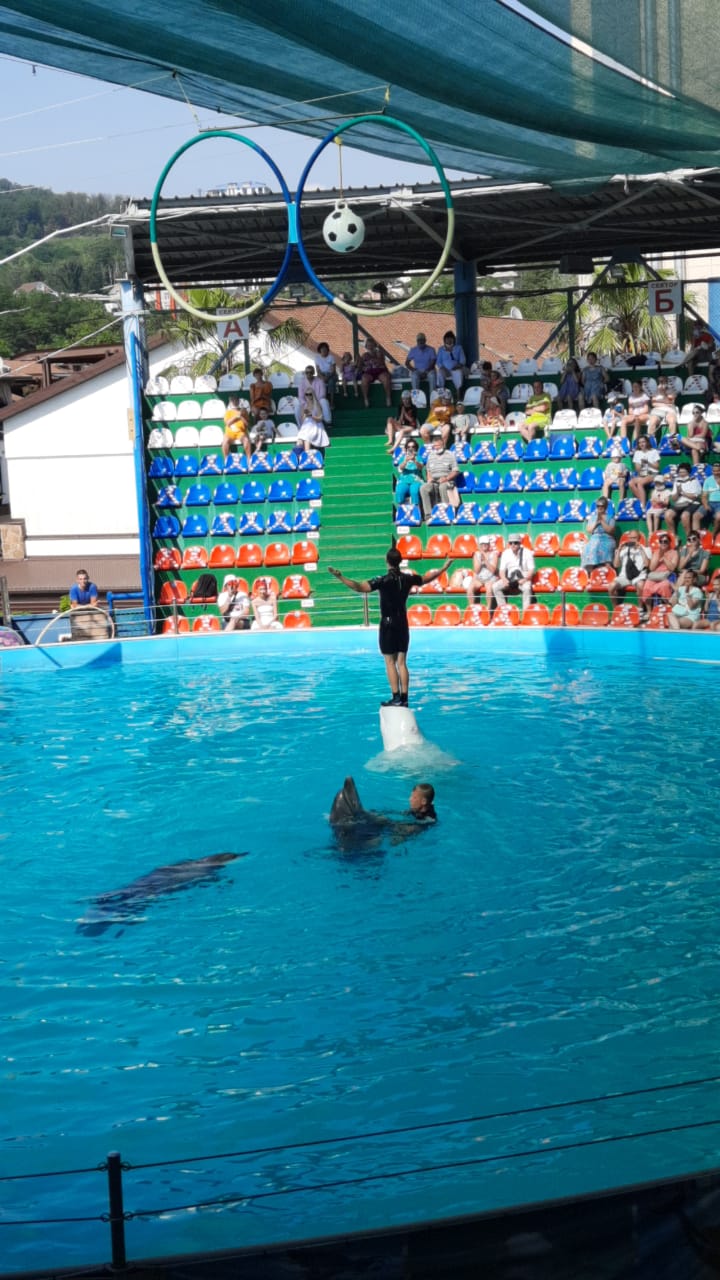 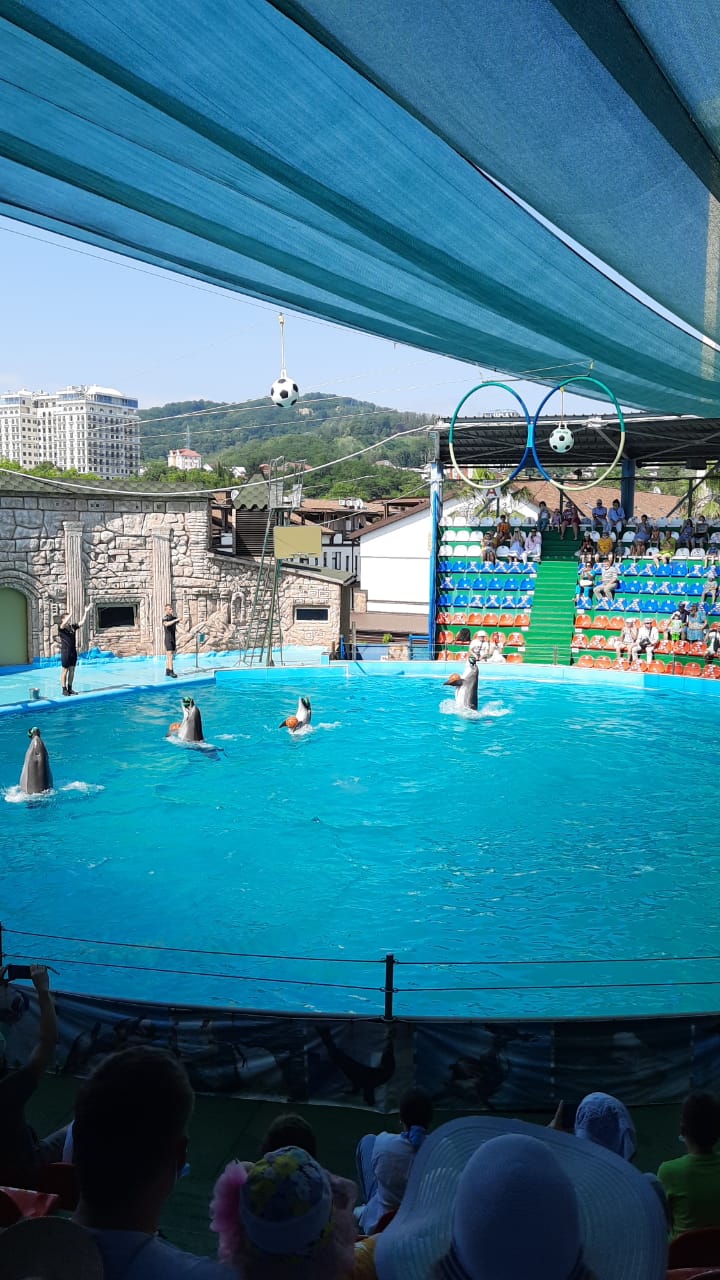 Плавать скоро научусь, стать спортсменом я стремлюсь.В воде организм человек закалит,Сосуды и сердце своё укрепит.Он будет и и сильным, и стройным всегдаИ в этом поможет вам только вода.
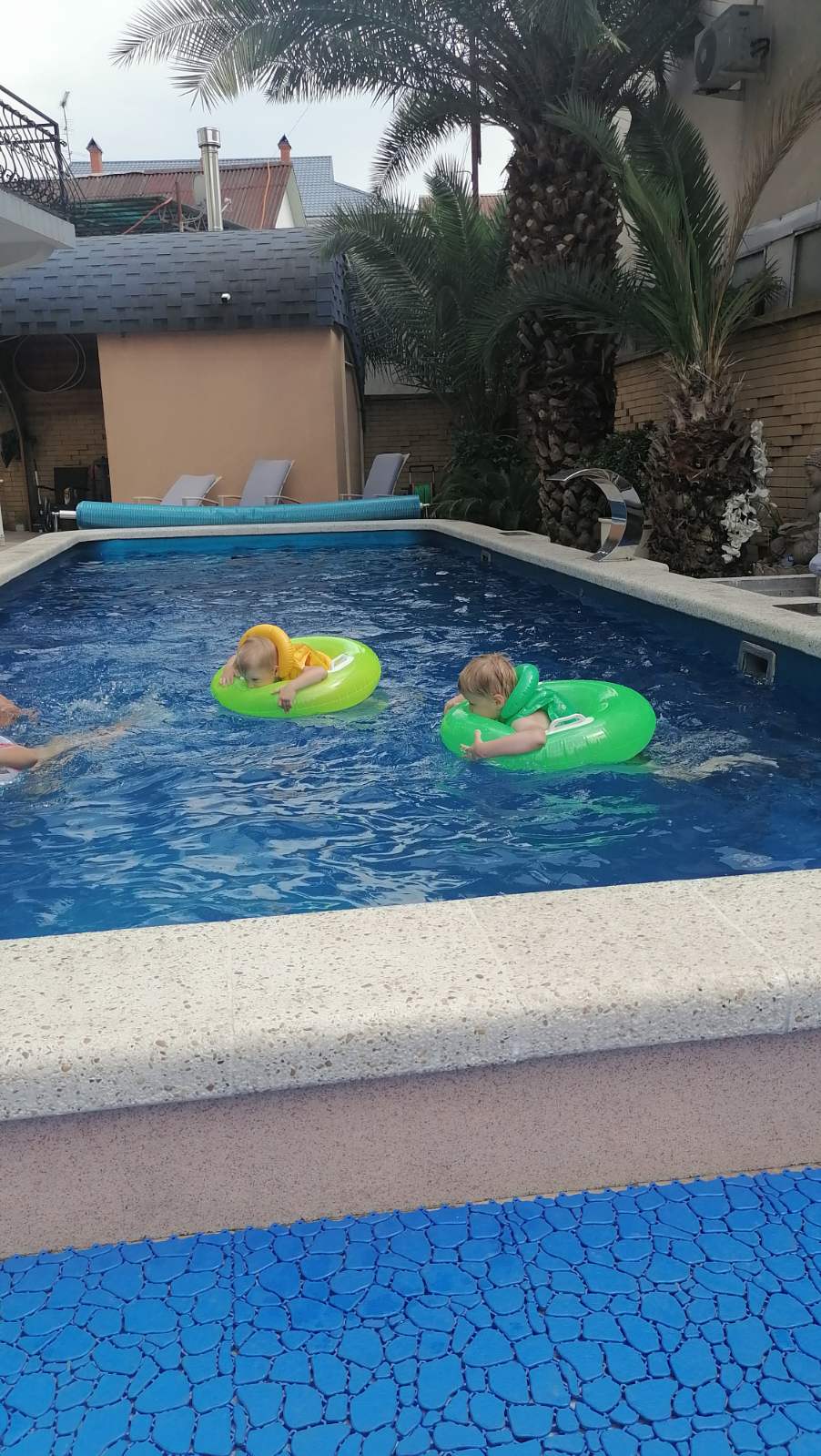 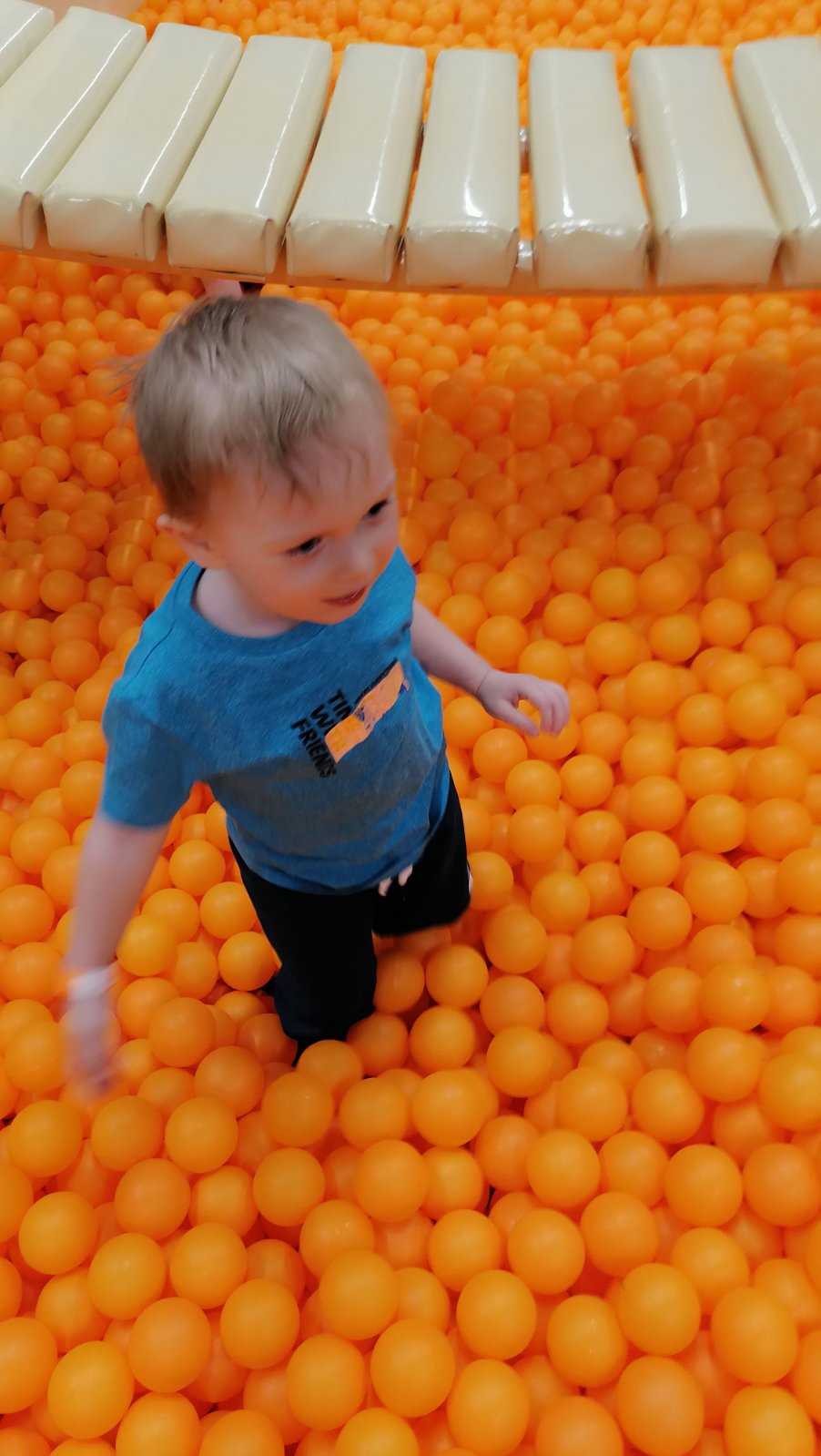 Быть здоровым я хочу, 				пиццу печь я научусь
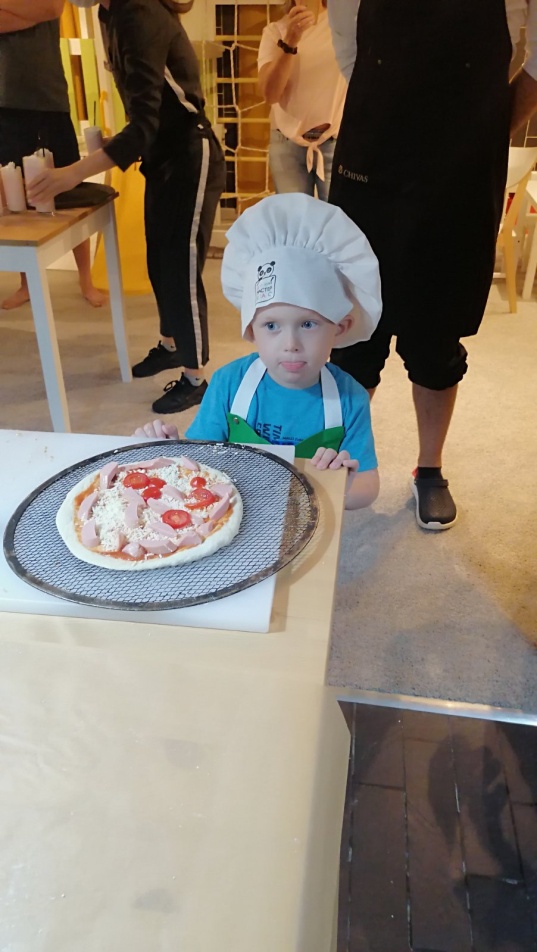 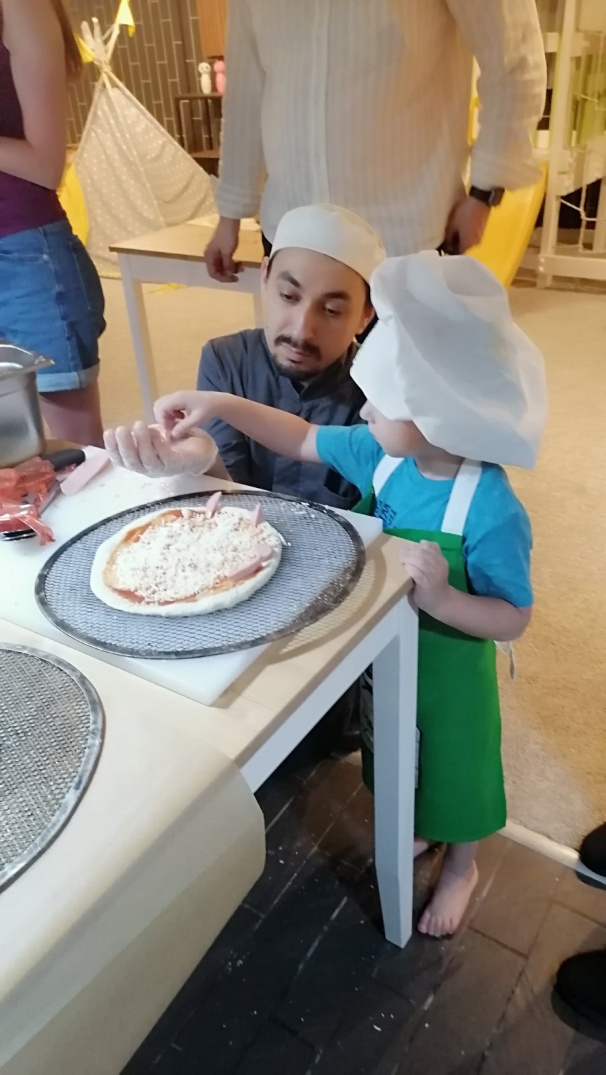 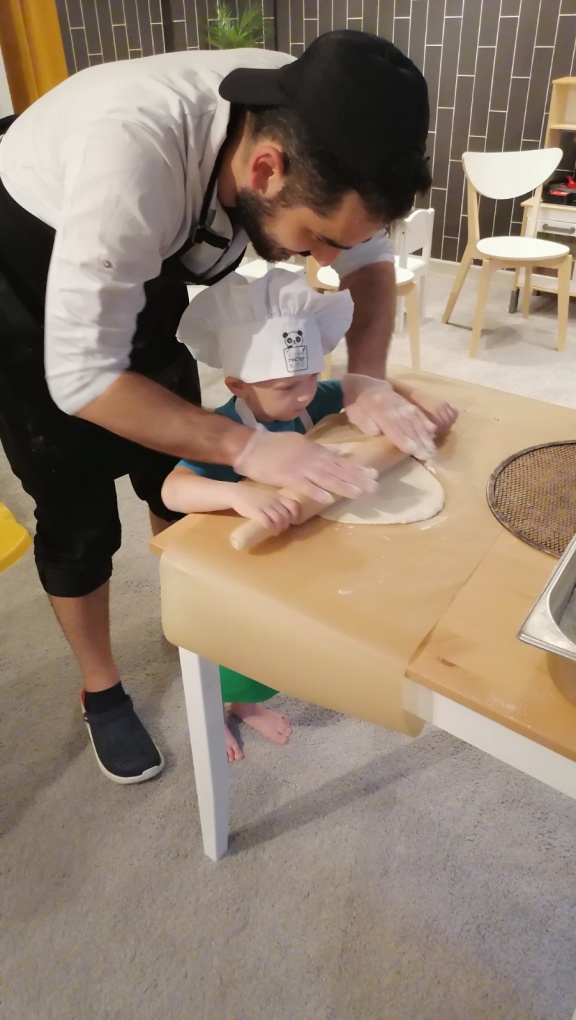 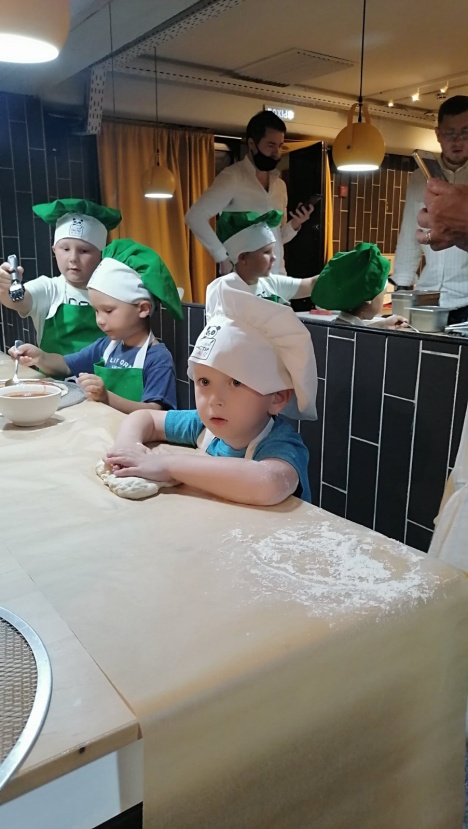 Чтоб успешно развиваться,              Нужно спортом заниматься.             Нам полезно без сомненья              Всё, что связано с движеньем.
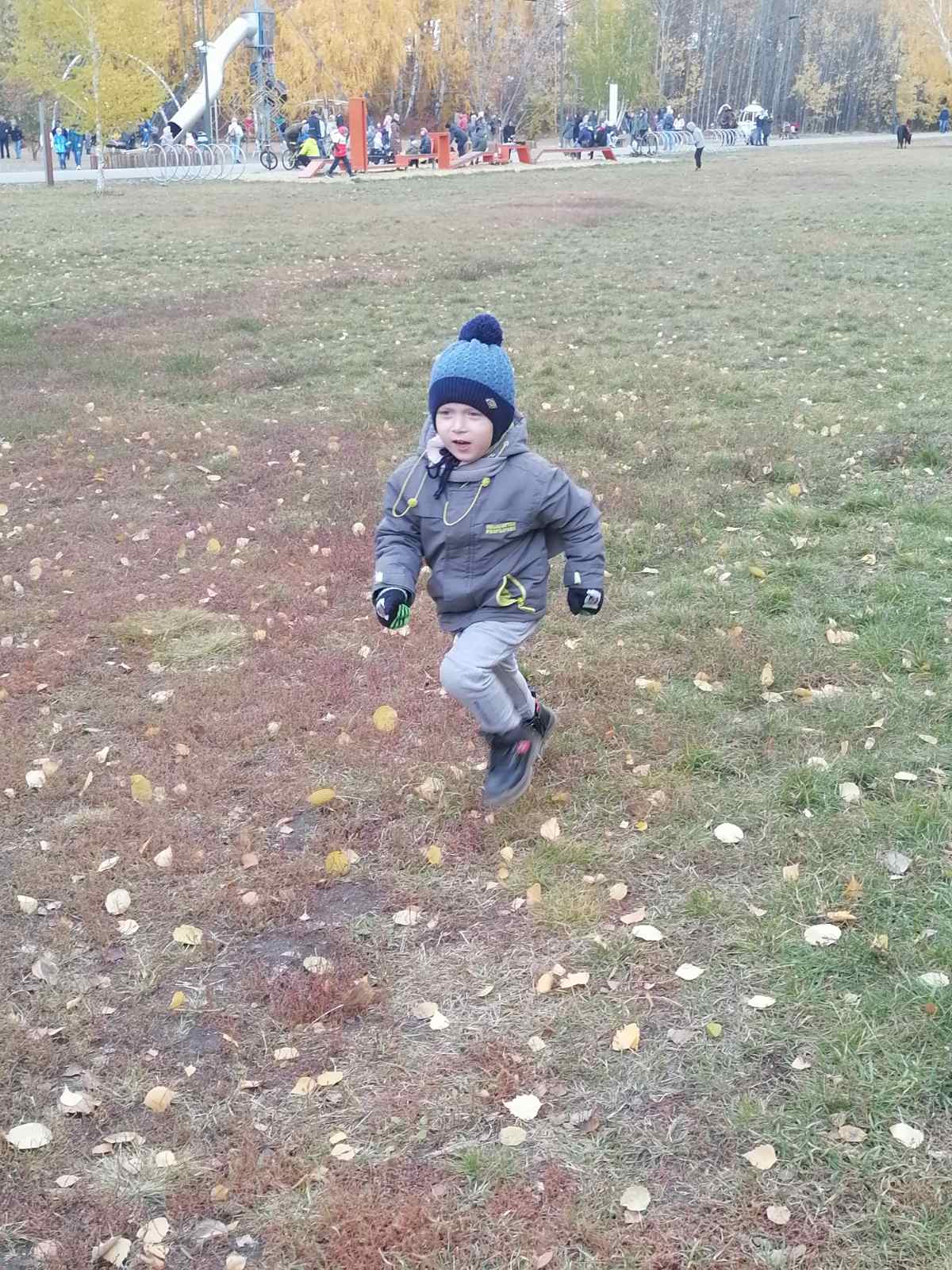 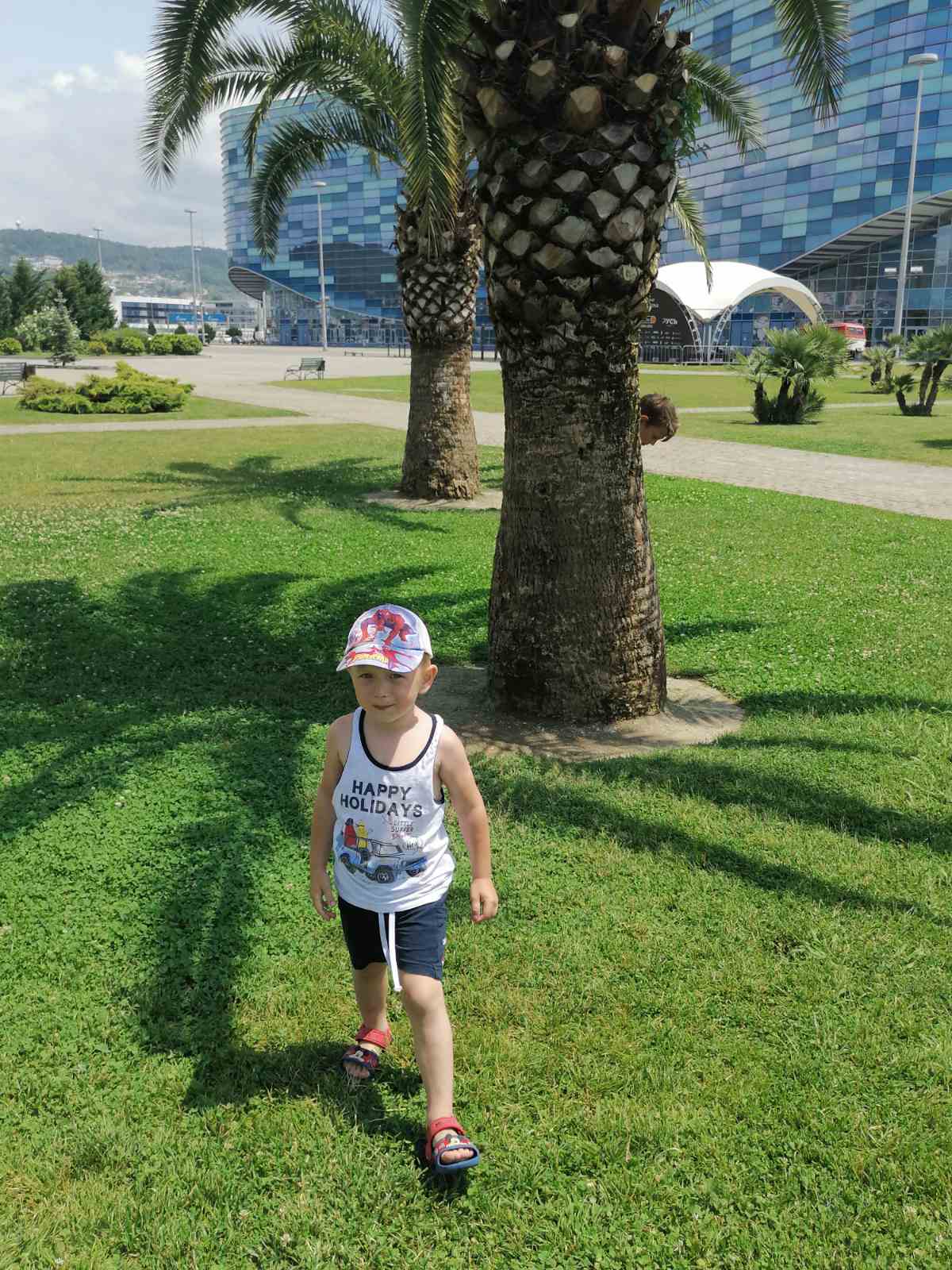 Быть ближе к природе, значить быть духовно здоровым человеком.
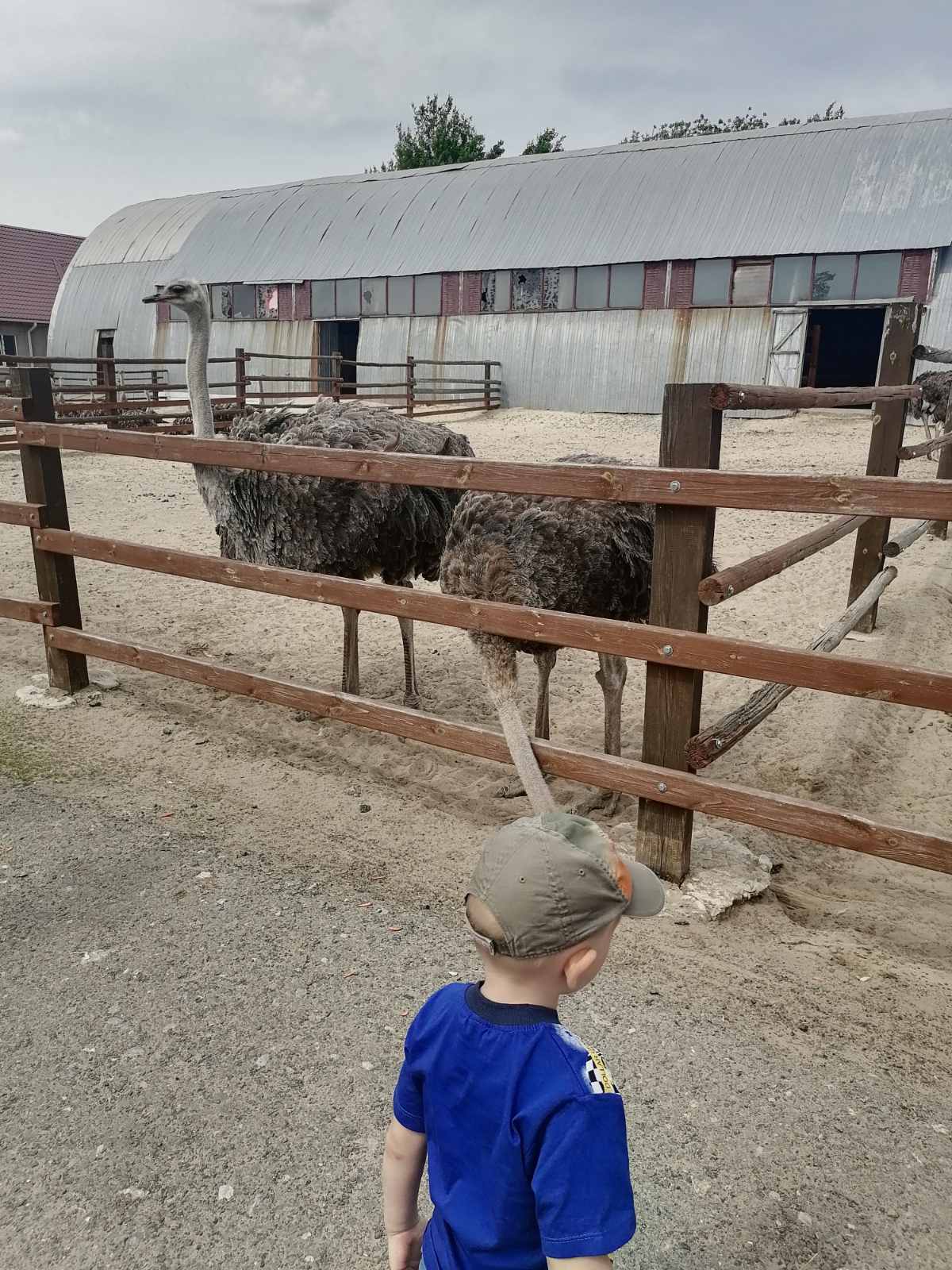 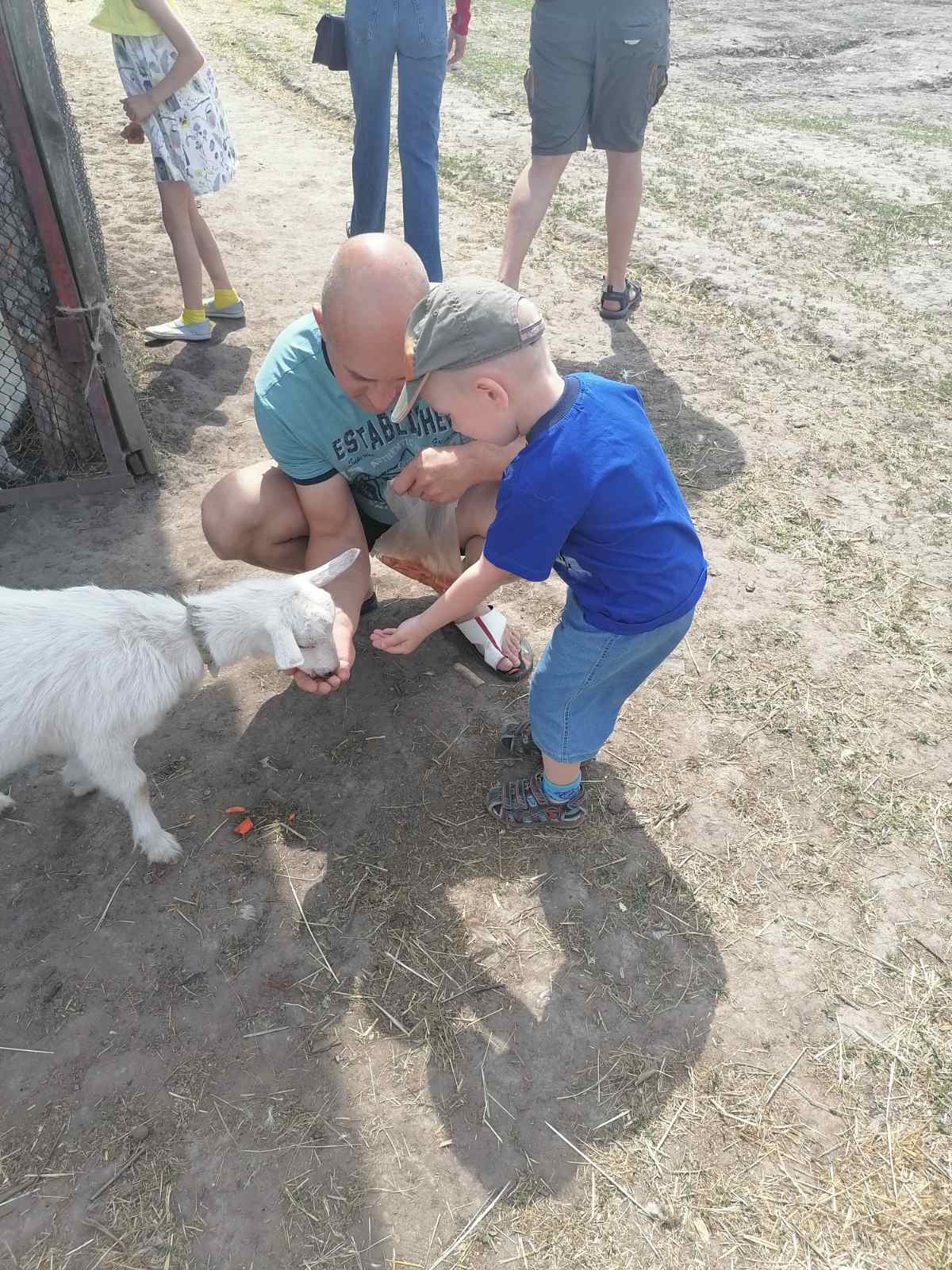 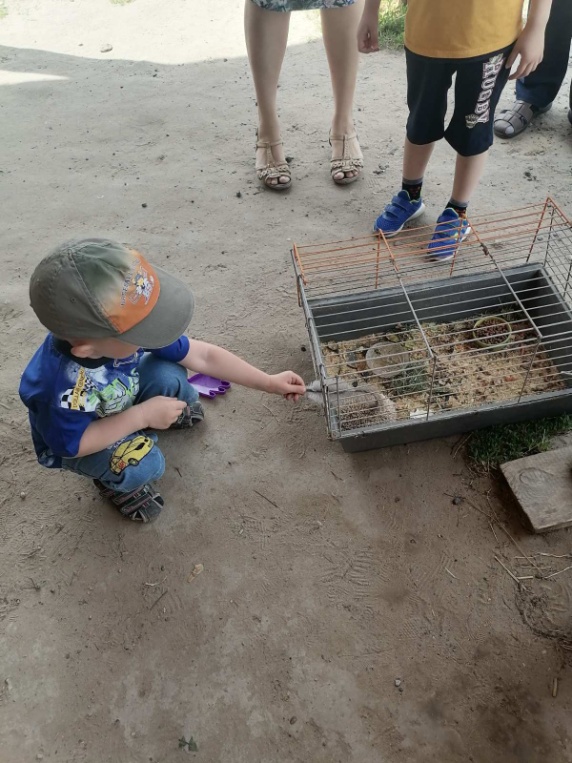 Чтобы выглядеть здоровым, нужно очень                                                 постаратьсяЗаниматься чаще спортом, спать и правильно питаться.
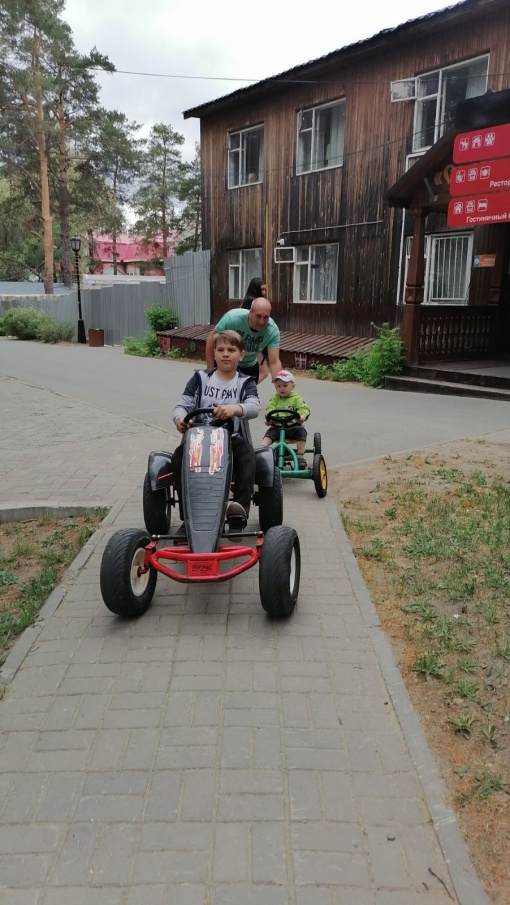 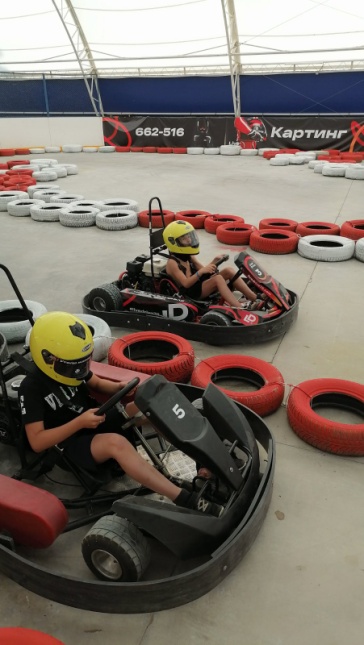 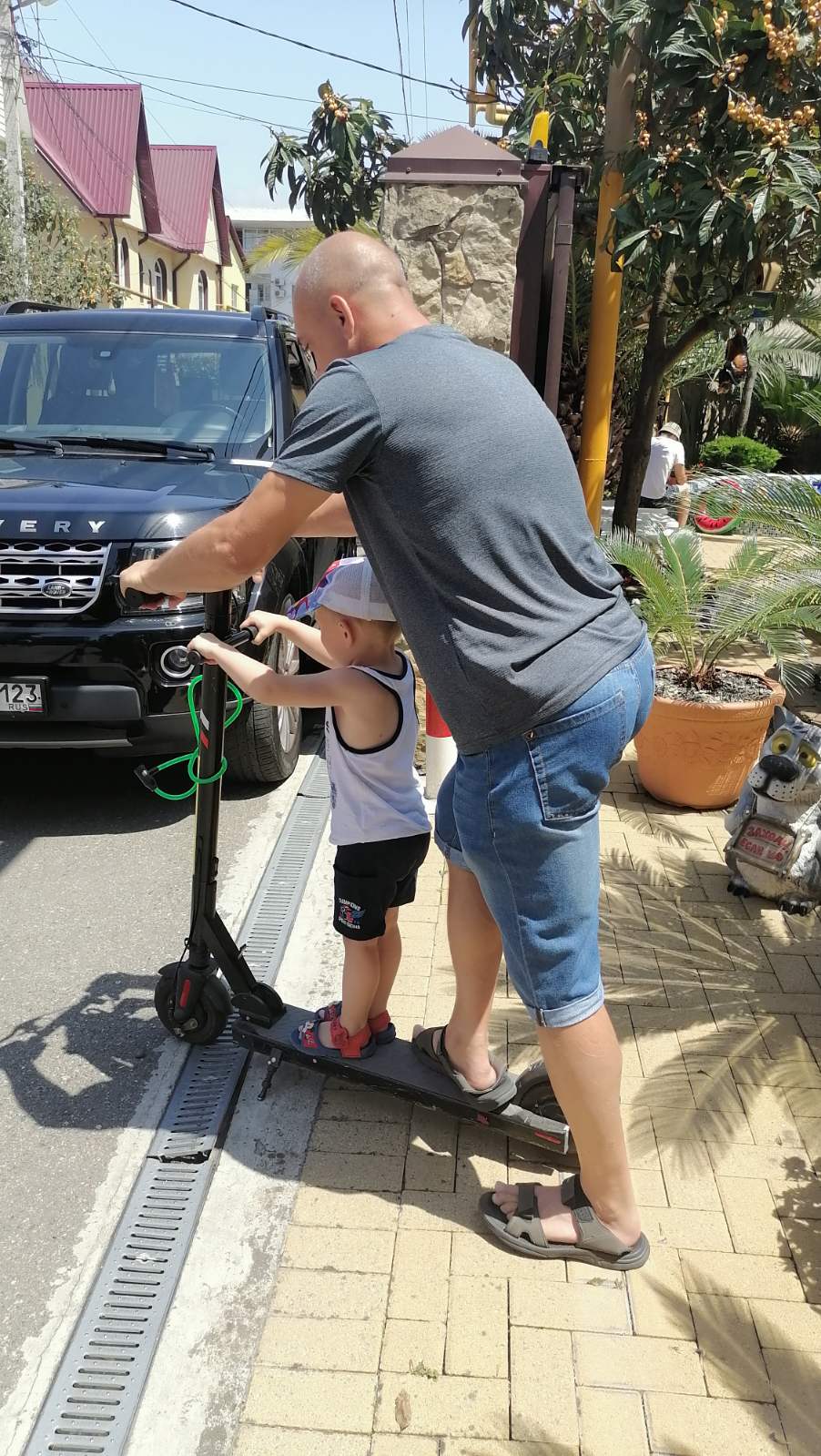 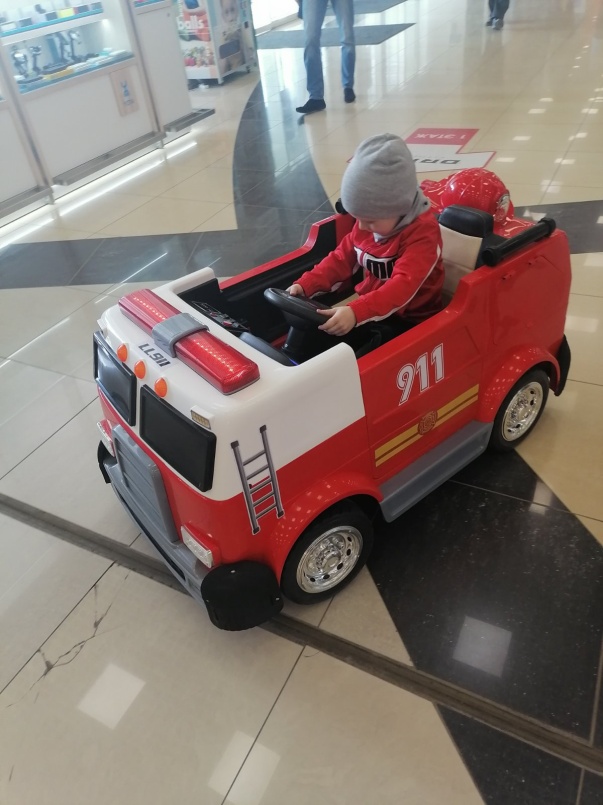 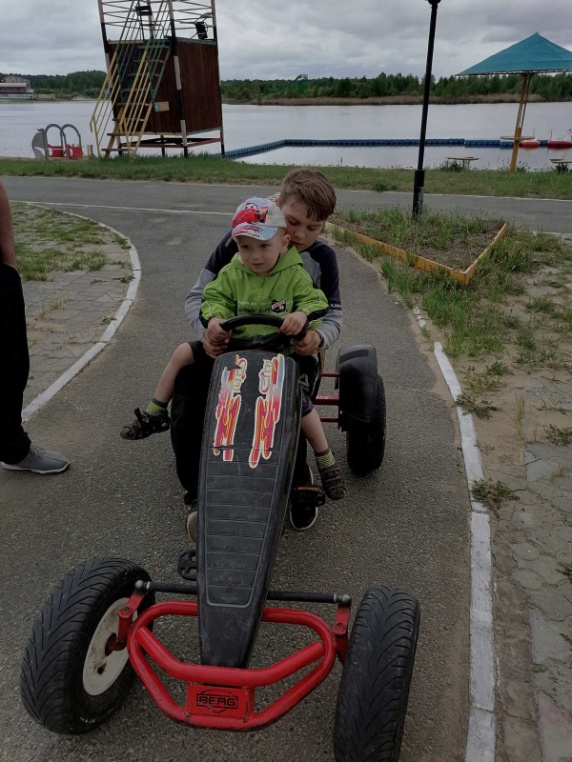 Быть здоровым научусь, потому что я тружусь.
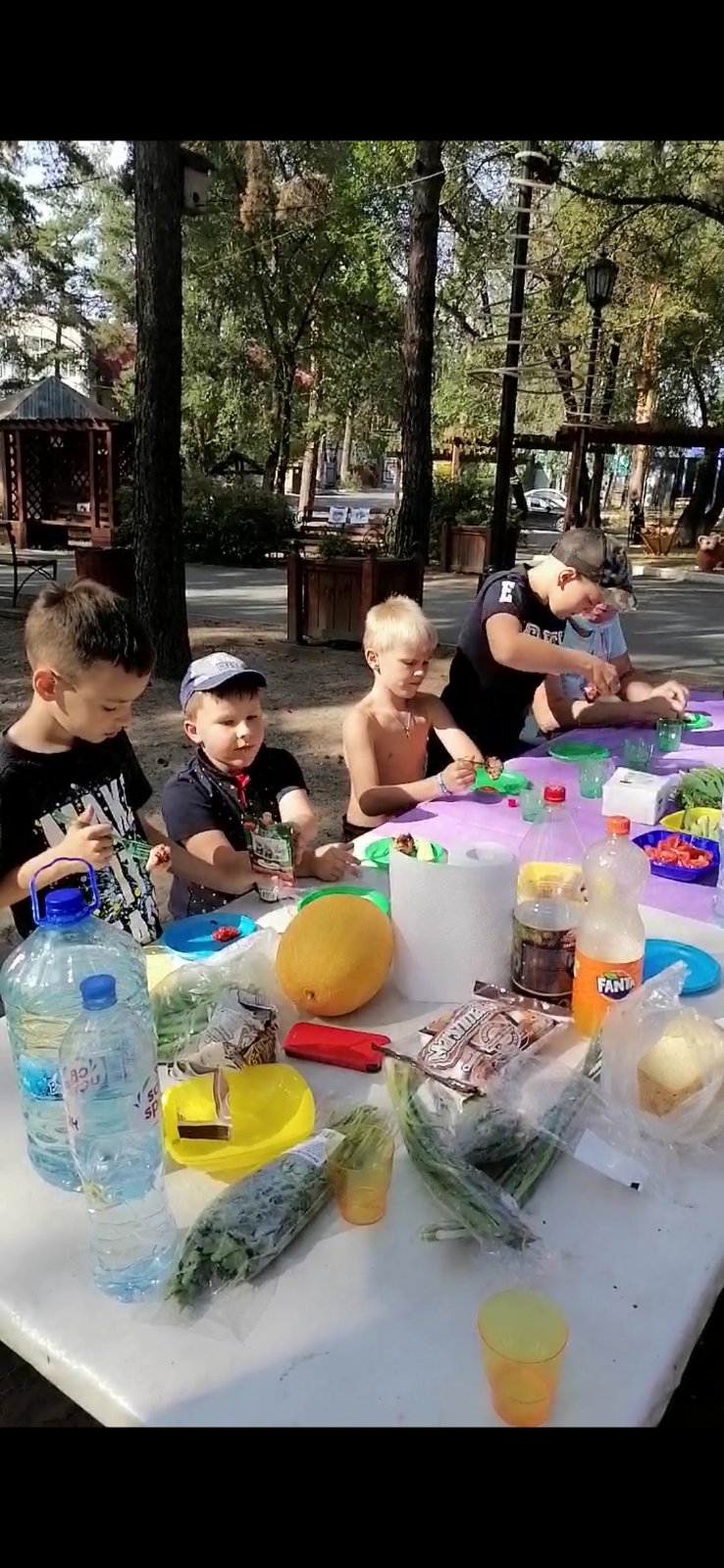 Существует десять золотых правил здоровьесбережения:
‪ Соблюдайте режим дня! 
Обращайте больше внимания на питание!
 Больше двигайтесь! 
Спите в прохладной комнате! 
Не гасите в себе гнев, дайте вырваться ему наружу! 
Постоянно занимайтесь интеллектуальной деятельностью! 
Гоните прочь уныние и хандру!
 Адекватно реагируйте на все проявления своего организма! 
Старайтесь получать как можно больше положительных эмоций! 
Желайте себе и окружающим только добра!
Спасибо за             внимание!!!